Благотворительный фонд помощи детям, оказавшимся в трудной жизненной ситуации «ДоброГорец»
Добро выше гор
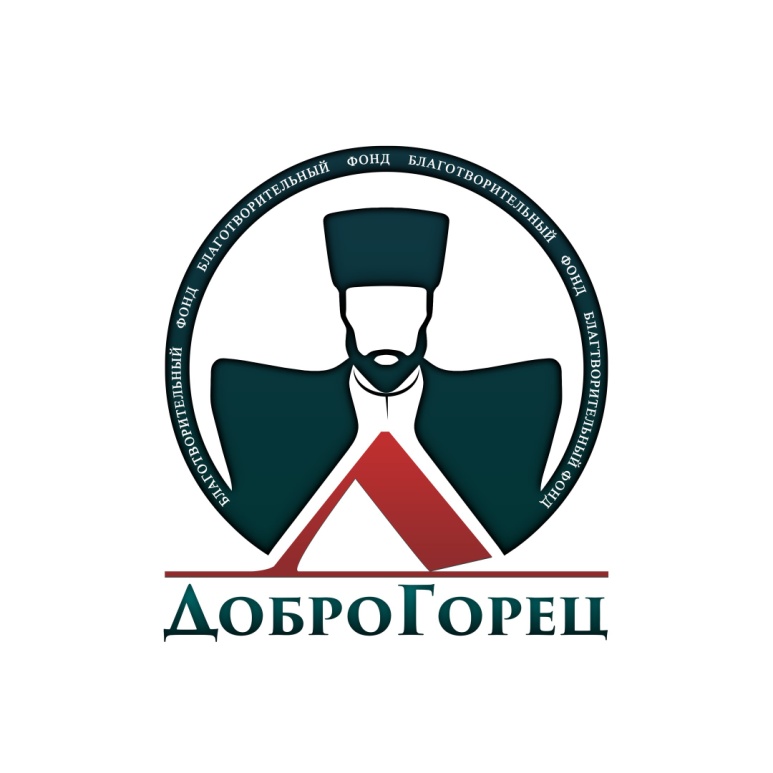 Начало
Фонд помощи детям, оказавшимся в трудной жизненной ситуации «Доброгорец» зарегистрирован согласно решению Управления Минюста России по Карачаево-Черкесской республике 14 апреля 2016 года.
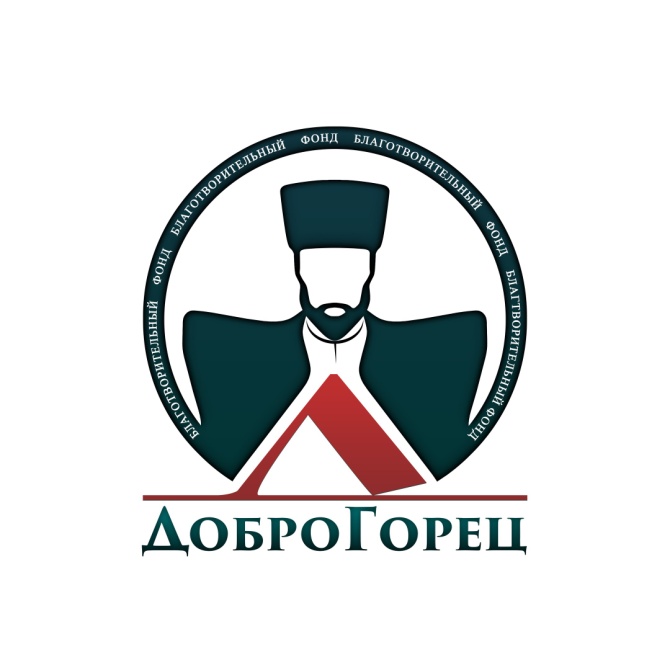 Основные направления деятельности фонда:
- оказание финансовой, материальной, психологической, юридической и социальной  помощи детям с тяжелыми заболеваниями;
-  содействие социальной, психологической реабилитации детей с ограниченными возможностями, детей-сирот, детей находящихся в трудной жизненной ситуации;
- развитие добровольчества (волонтерства) 
-содействие укреплению престижа и роли семьи в обществе
-поддержки общественно значимых молодежных инициатив, проектов.
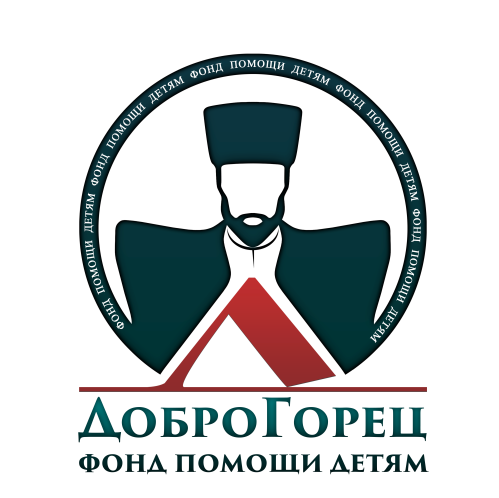 Материальная помощь
С момента регистрации оказана финансовая помощь более 100 детям, в том числе с тяжелыми заболеваниями, требующими оперативного лечения и реабилитации
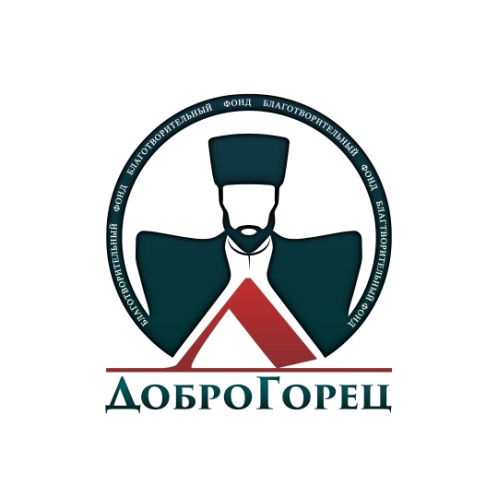 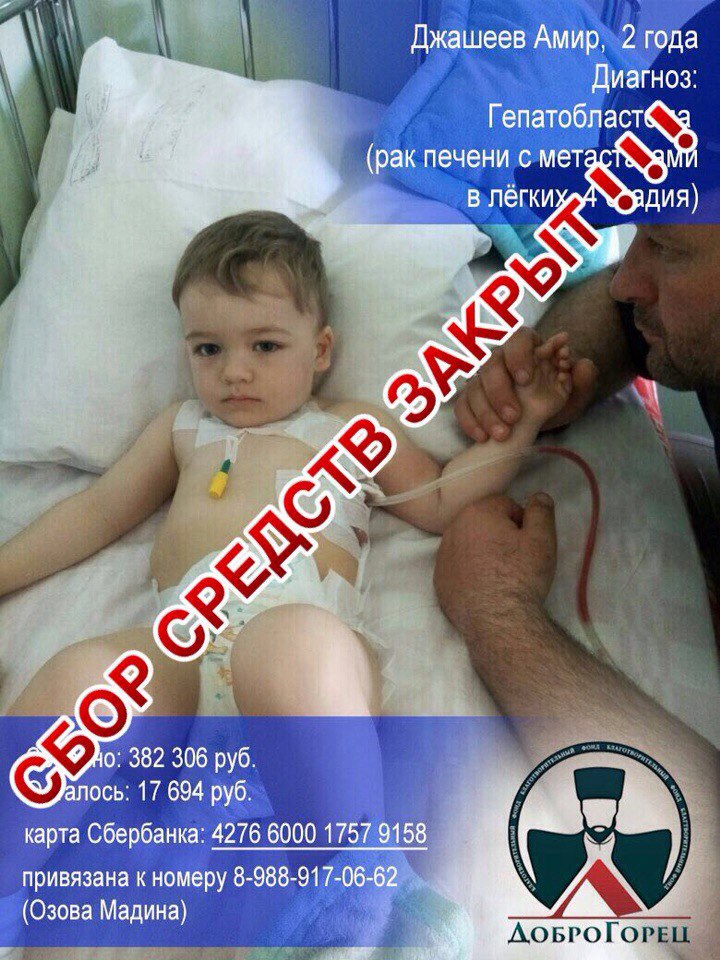 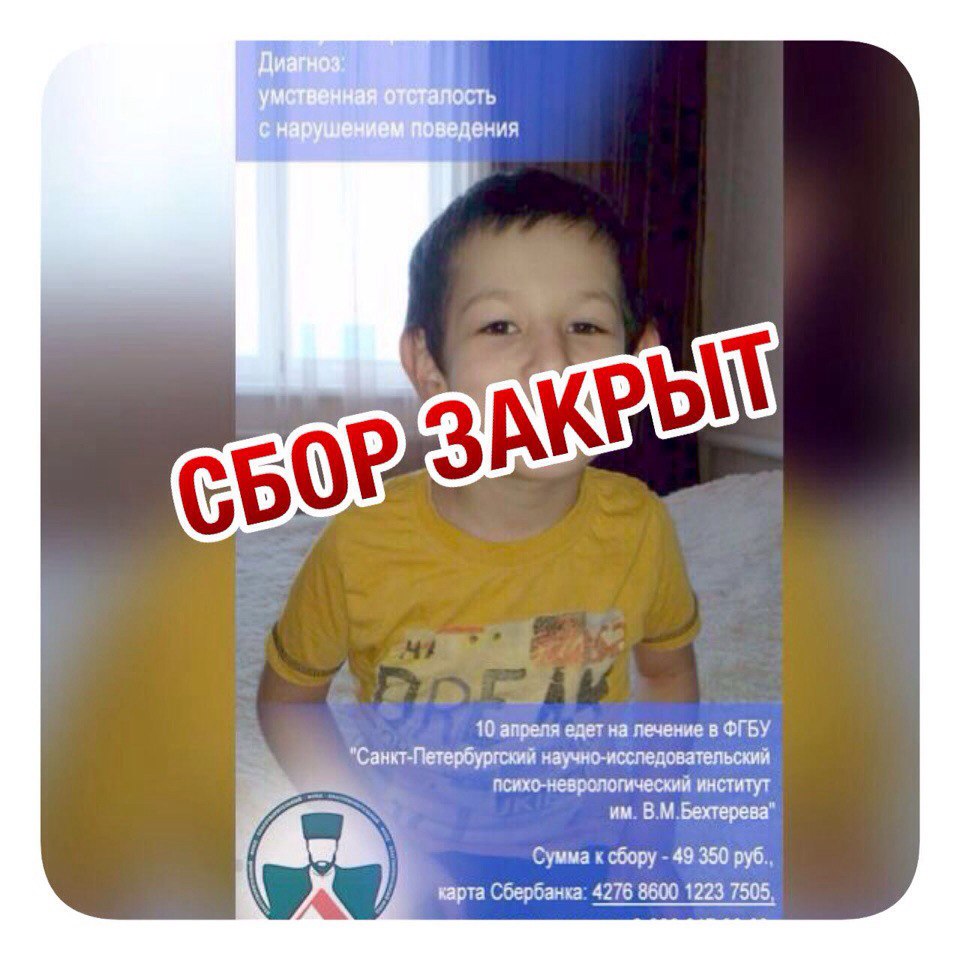 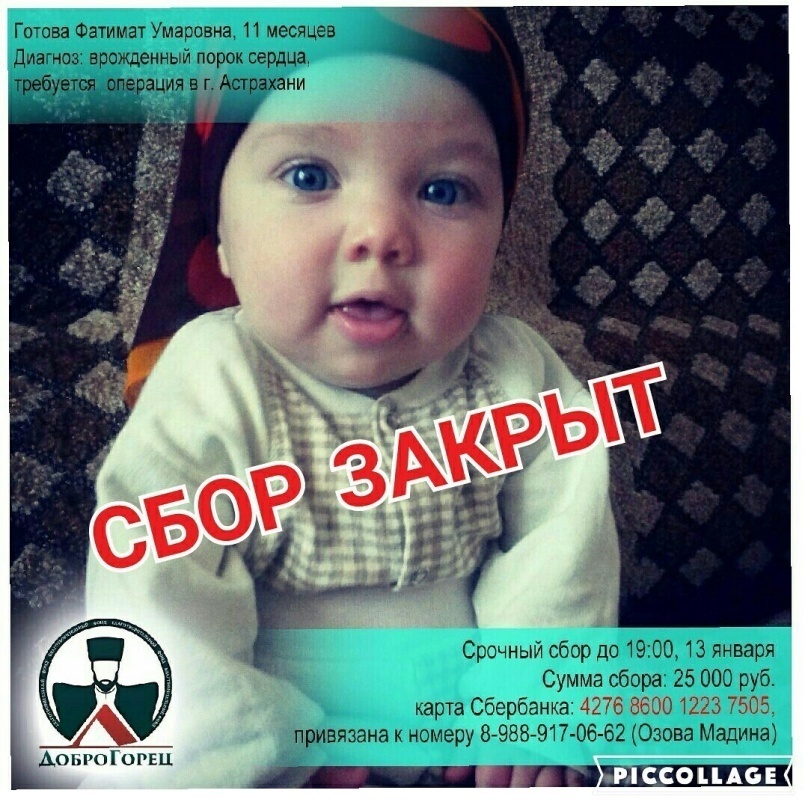 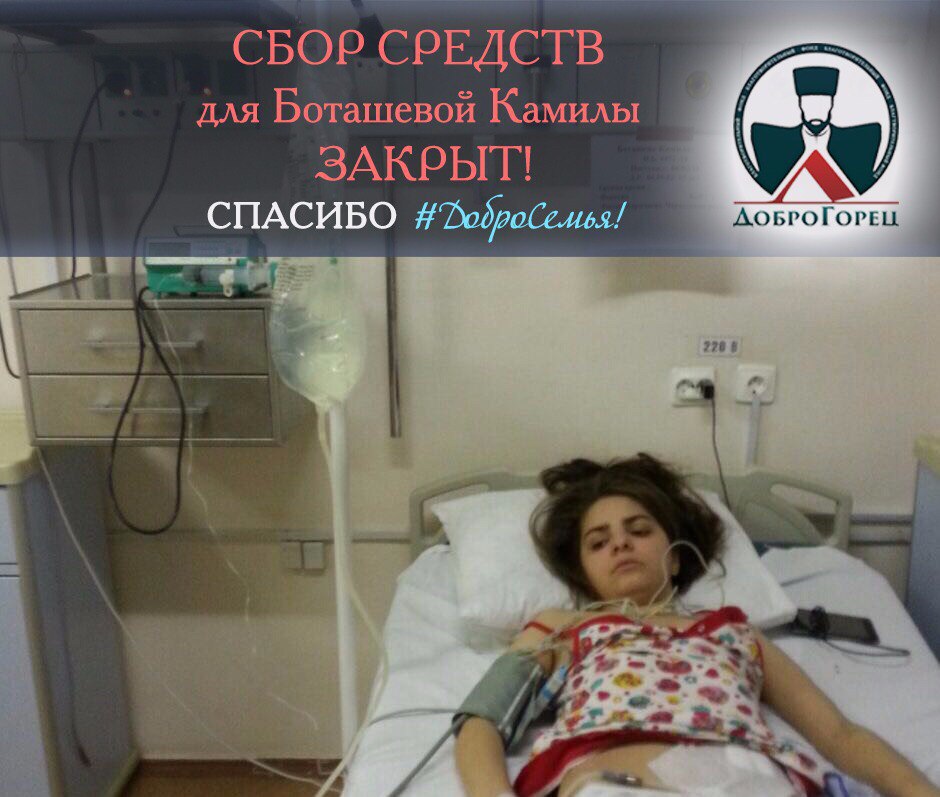 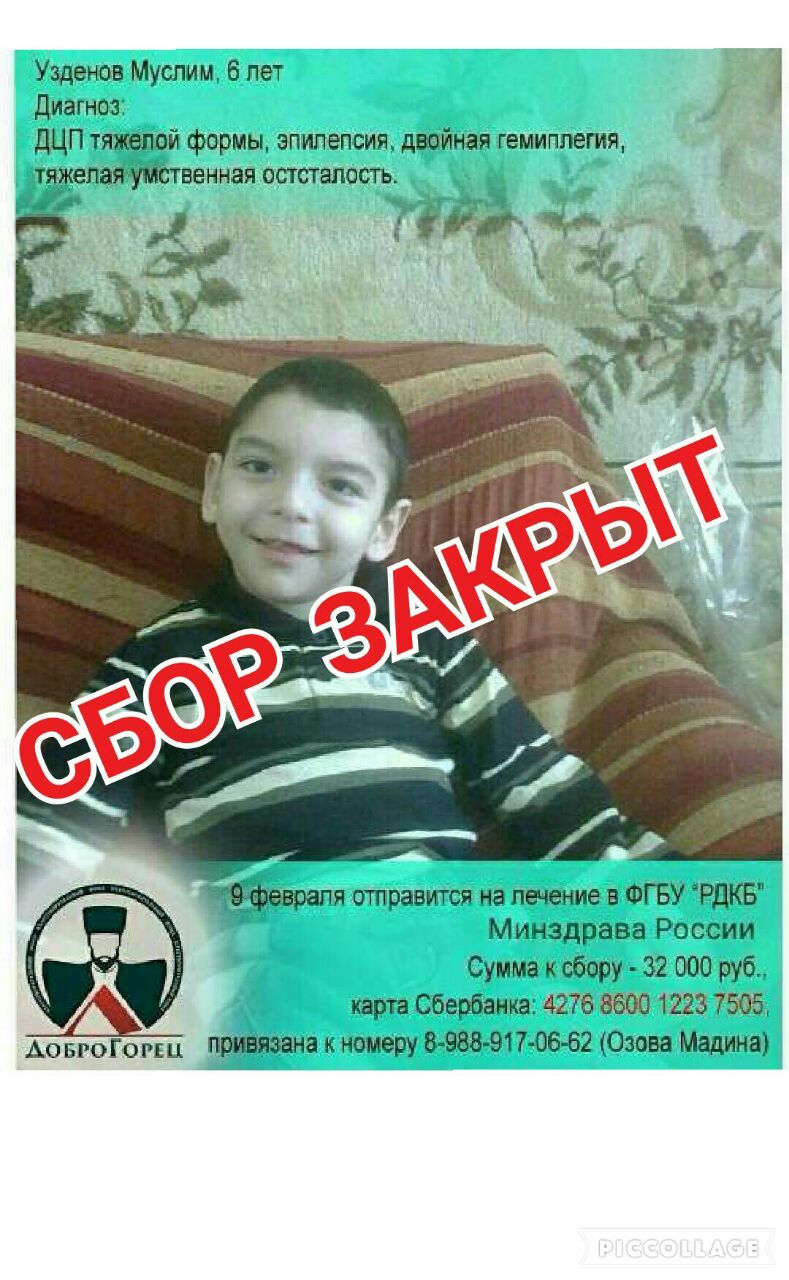 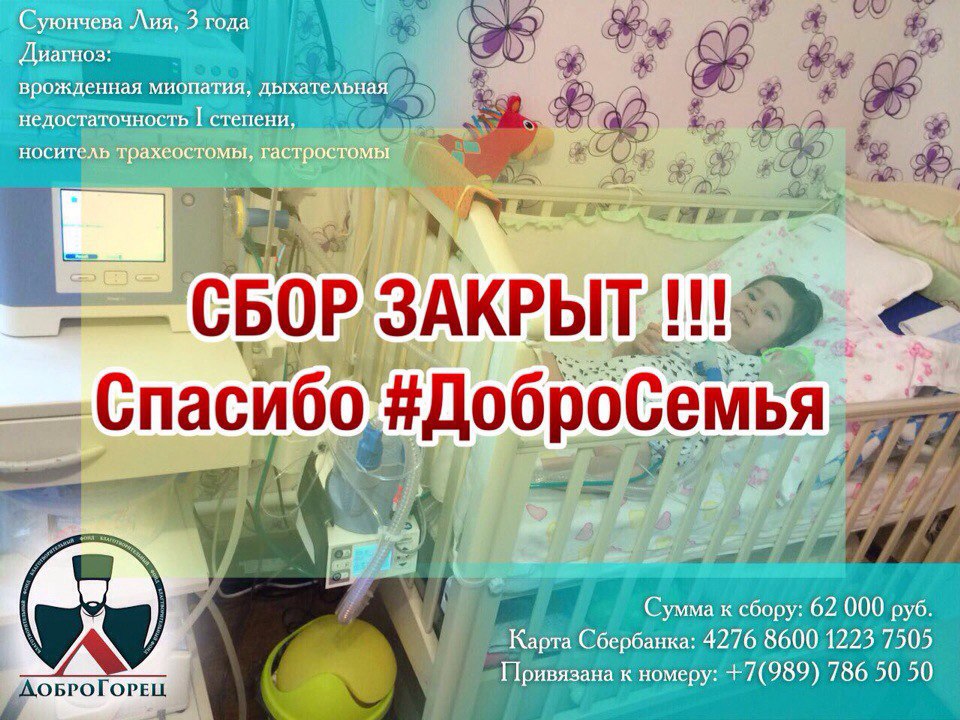 Организованы несколько поездок в конноспортивную школу детей с ДЦП. 20, 25 и 30 деток соответственно.Организована поездка с детьми из центра «Надежда» в п. СадовыйПоездка с 25 ребятами из малообеспеченных семей в Тебердинский заповедник.Поездки в театр, цирк, дельфинарий,  на спортивные соревнования, экскурсия в САО РАН.Посещение детей  в их учреждениях с развлекательными, познавательными программами.
Сердце отдано детям
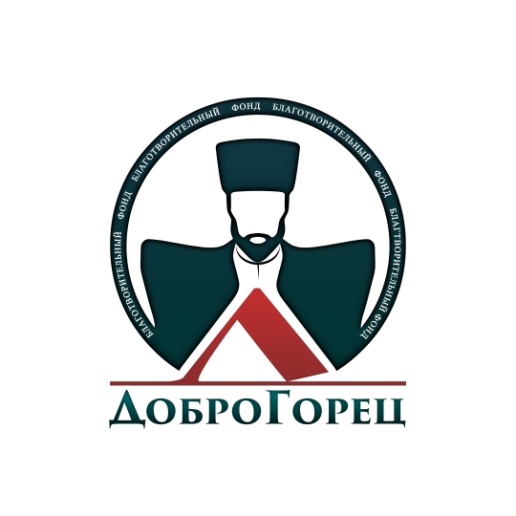 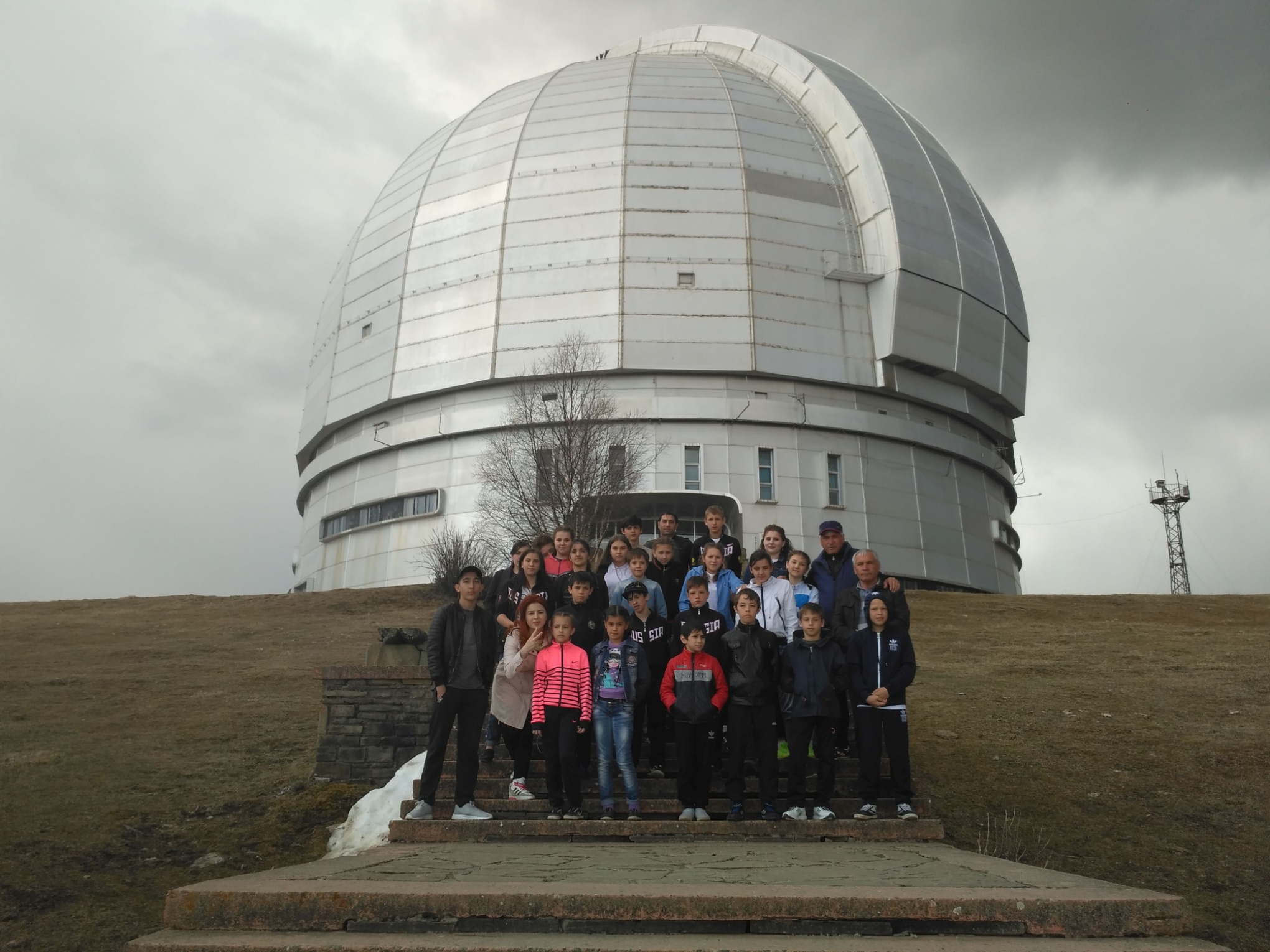 Fashion day
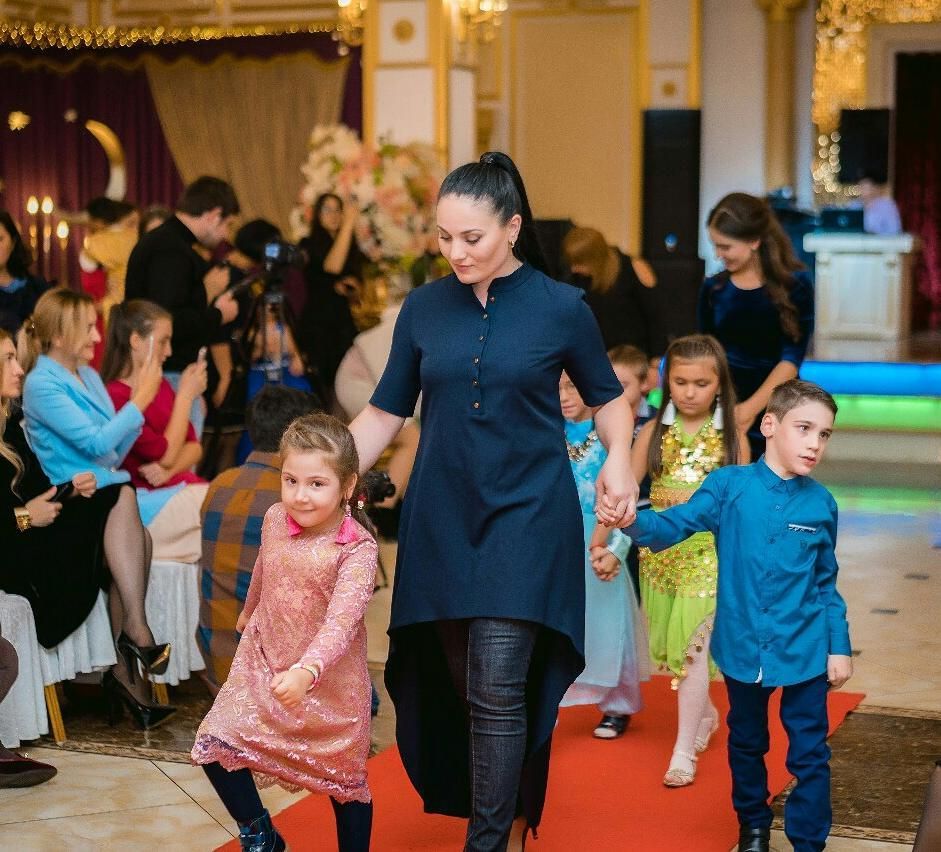 В гостях у сказки
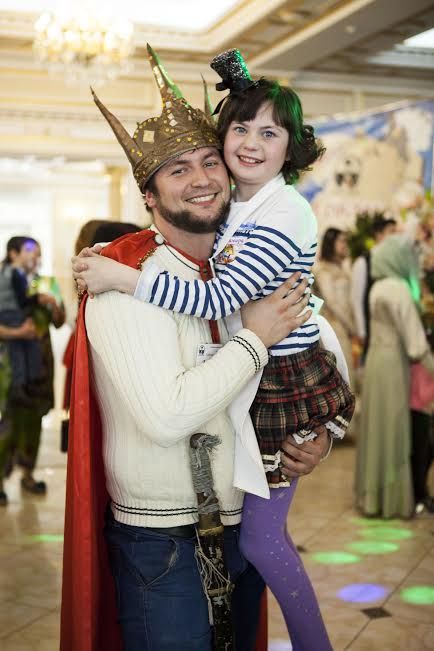 Почти 100 детей с ДЦП, 
аутизмом и Синдром Дауна, 
также их родители 
окунулись в волшебный 
мир сказочных 
персонажей.
«Сколько боли могут выдержать детские плечи»
Проект направленный на исполнение заветных желаний онкологических больных детей. Для 13 ребят фонд исполнил заветные мечты, подарив настоящий праздник для маленьких борцов за жизнь, которые знают цену обычным для многих мелочам – родные стены, школьные уроки, прогулки в парках…
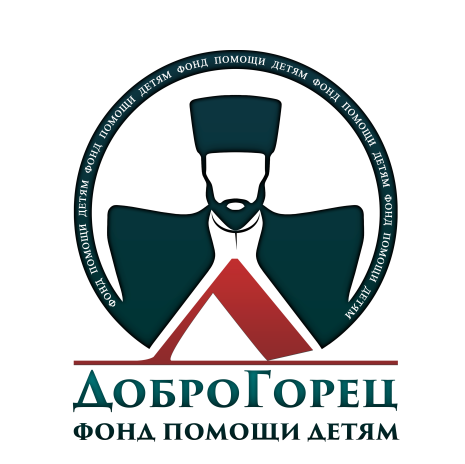 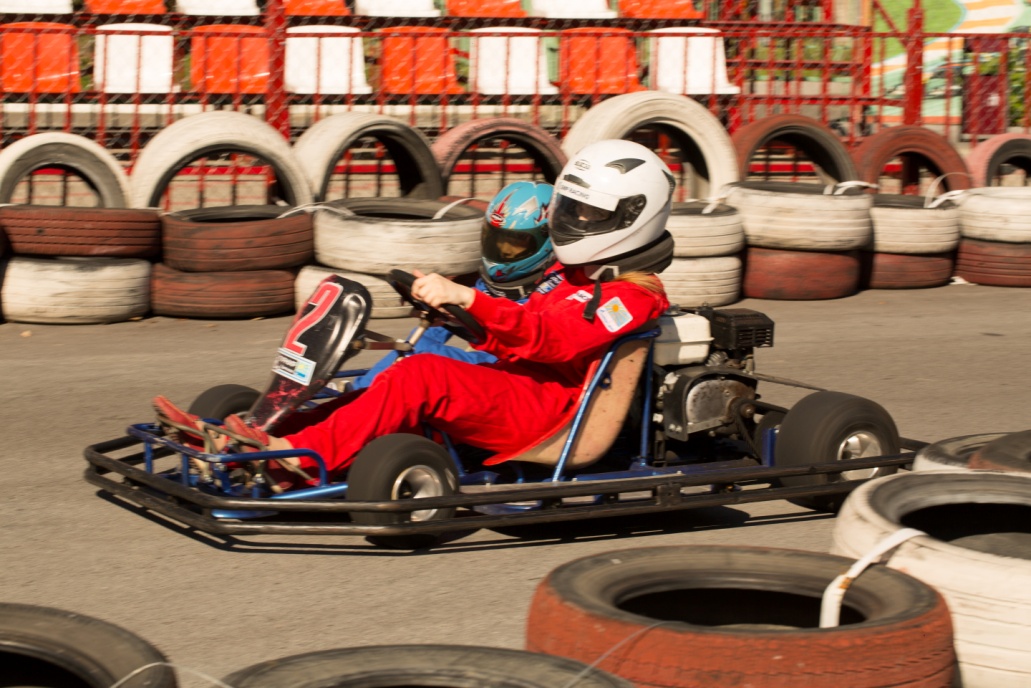 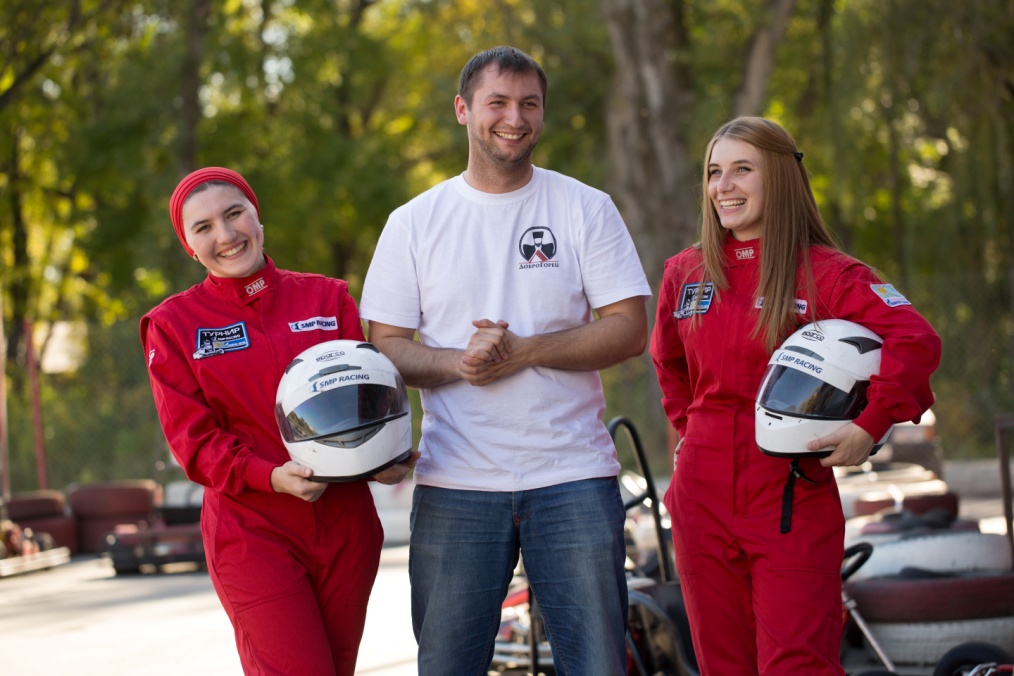 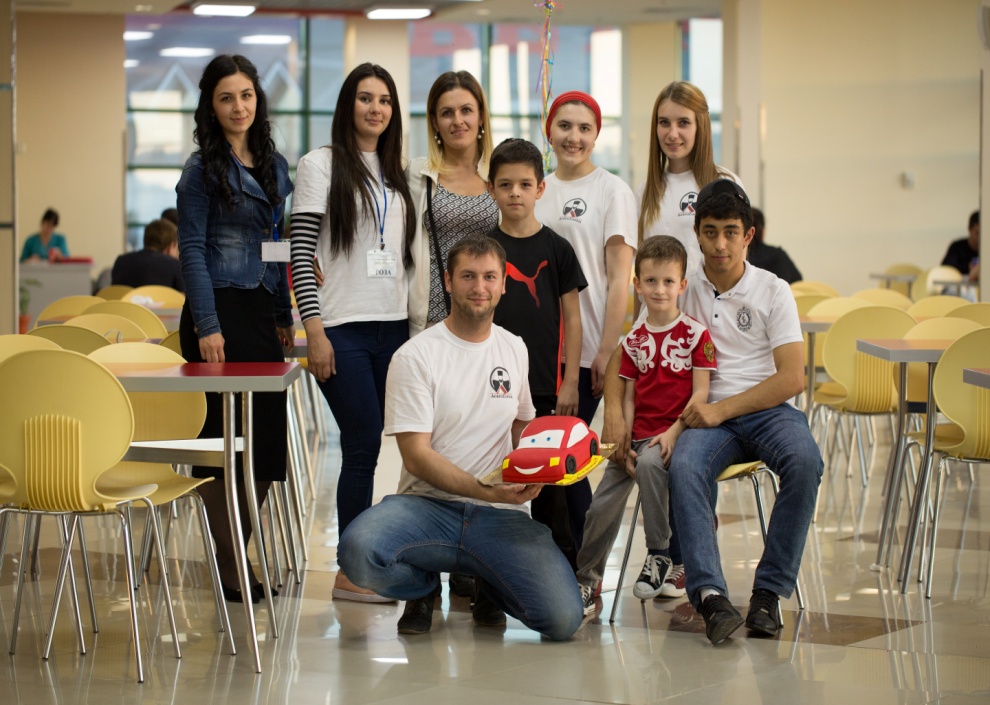 Наши дети в Москве!Всемирные спортивные соревнования «Игры победителей», в которых принимают участие дети со всего мира, победившие рак Организатор Игр - фонд "Подари жизнь»
Они победили рак, чтобы покорить новые высоты!
Конкурсно-игровая программа популяризации дворовых игр «Ребята нашего двора»
Цель :  обогащение  коммуникативного инструментария детей на территориях проживания 
( дворах)
Оздоровление детей

Реализация спортивного, творческого, лидерского, командного потенциала

Расширение кругозора детей
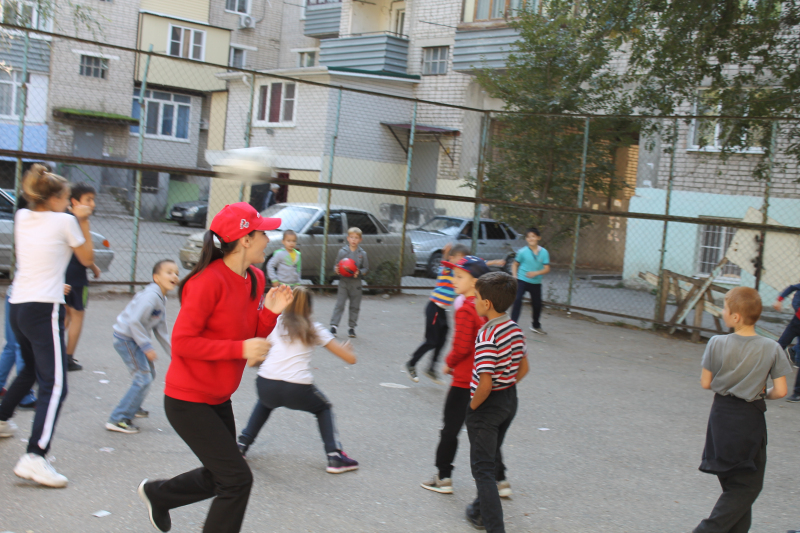 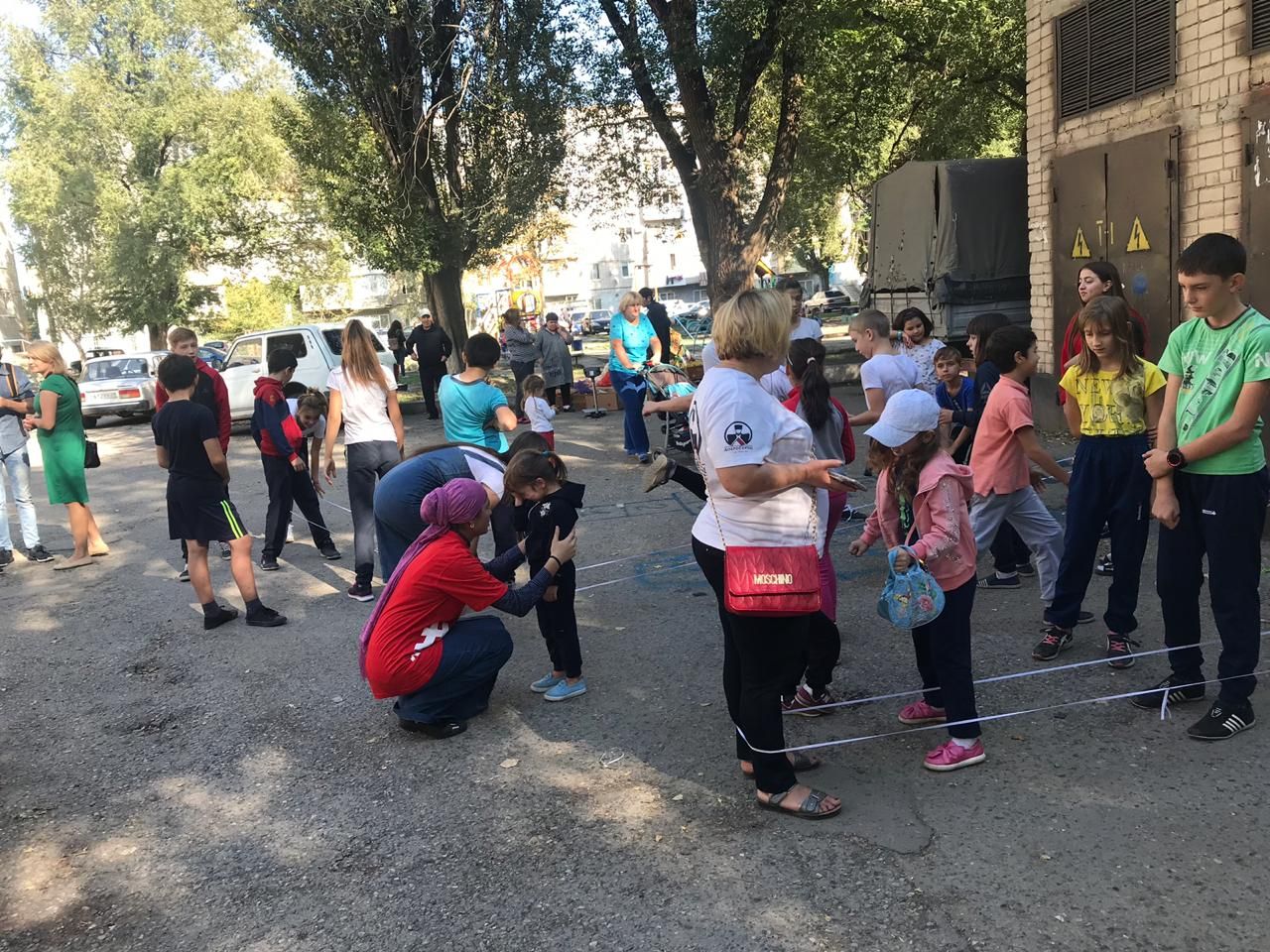 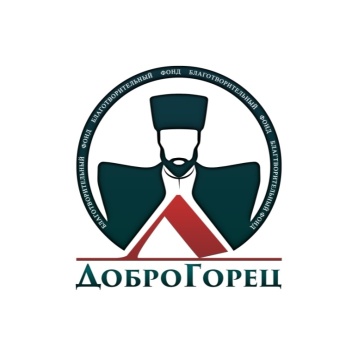 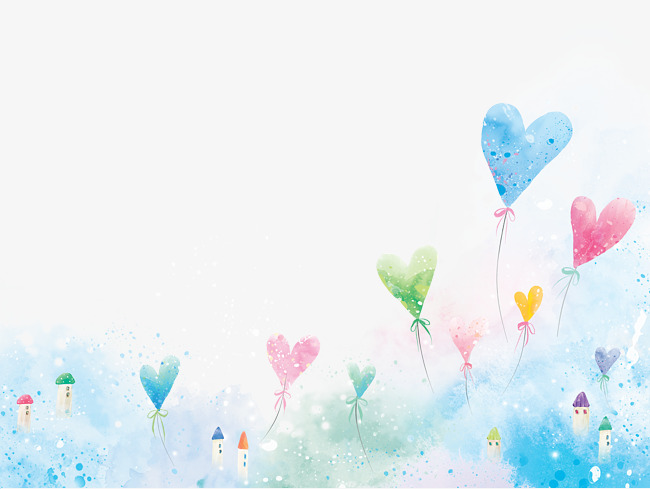 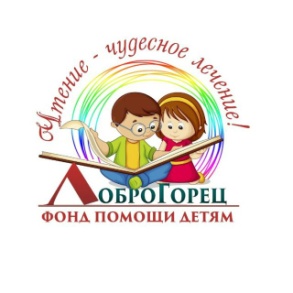 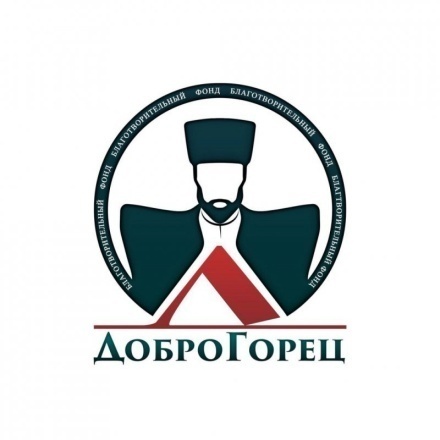 Чтение – чудесное лечение! Библиотерапия как эффективный метод работы с детьми с ограниченными возможностями здоровья
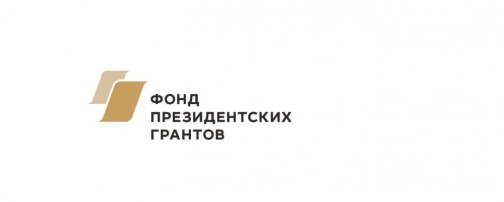 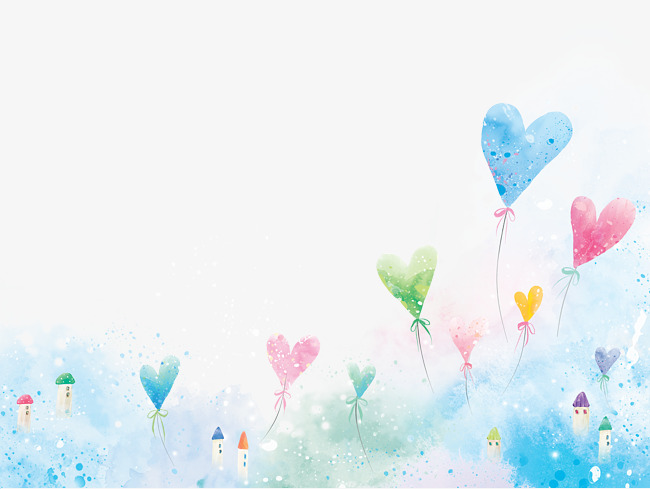 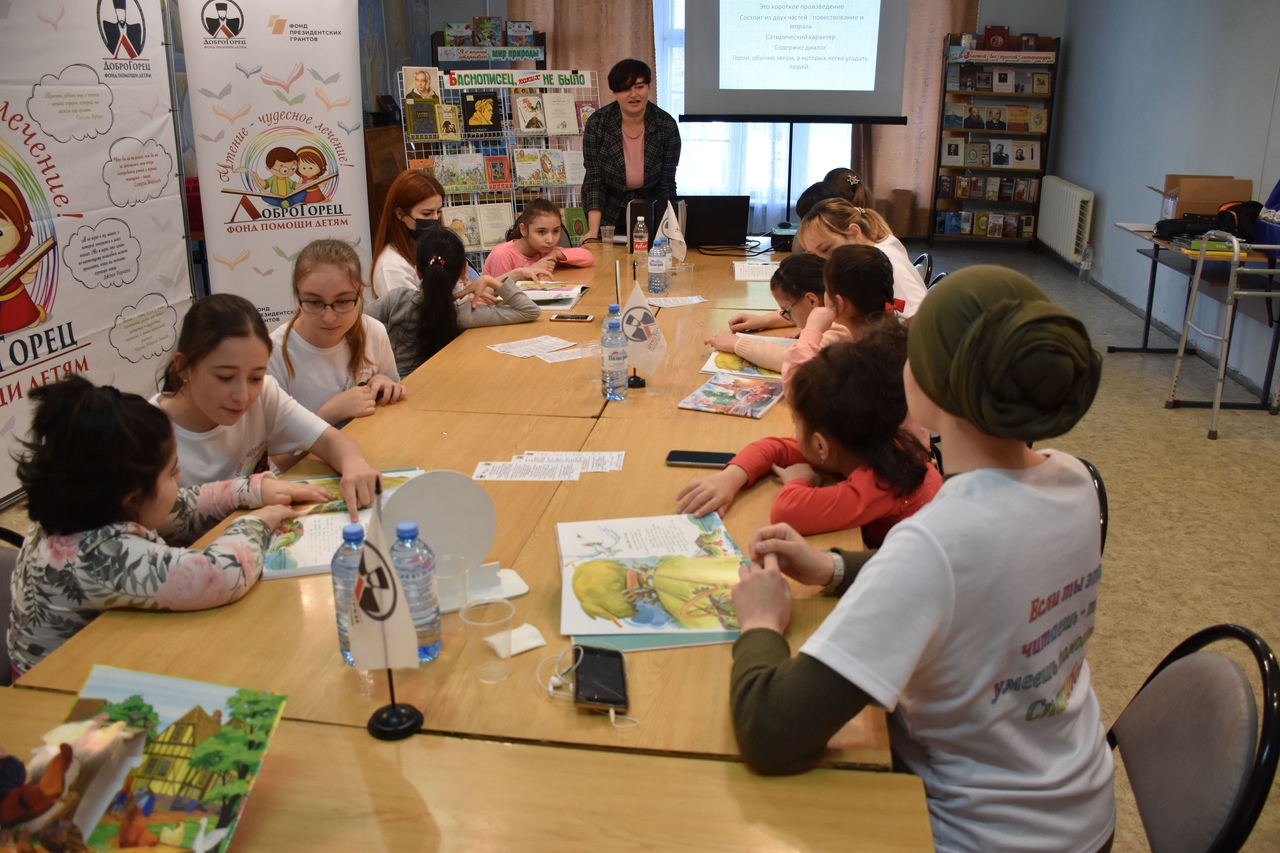 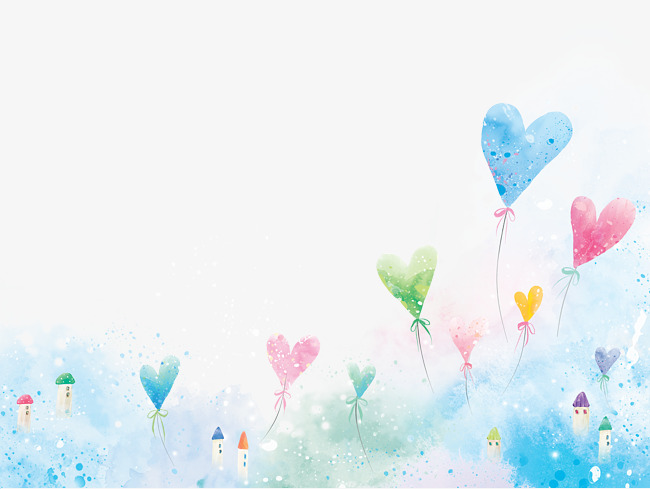 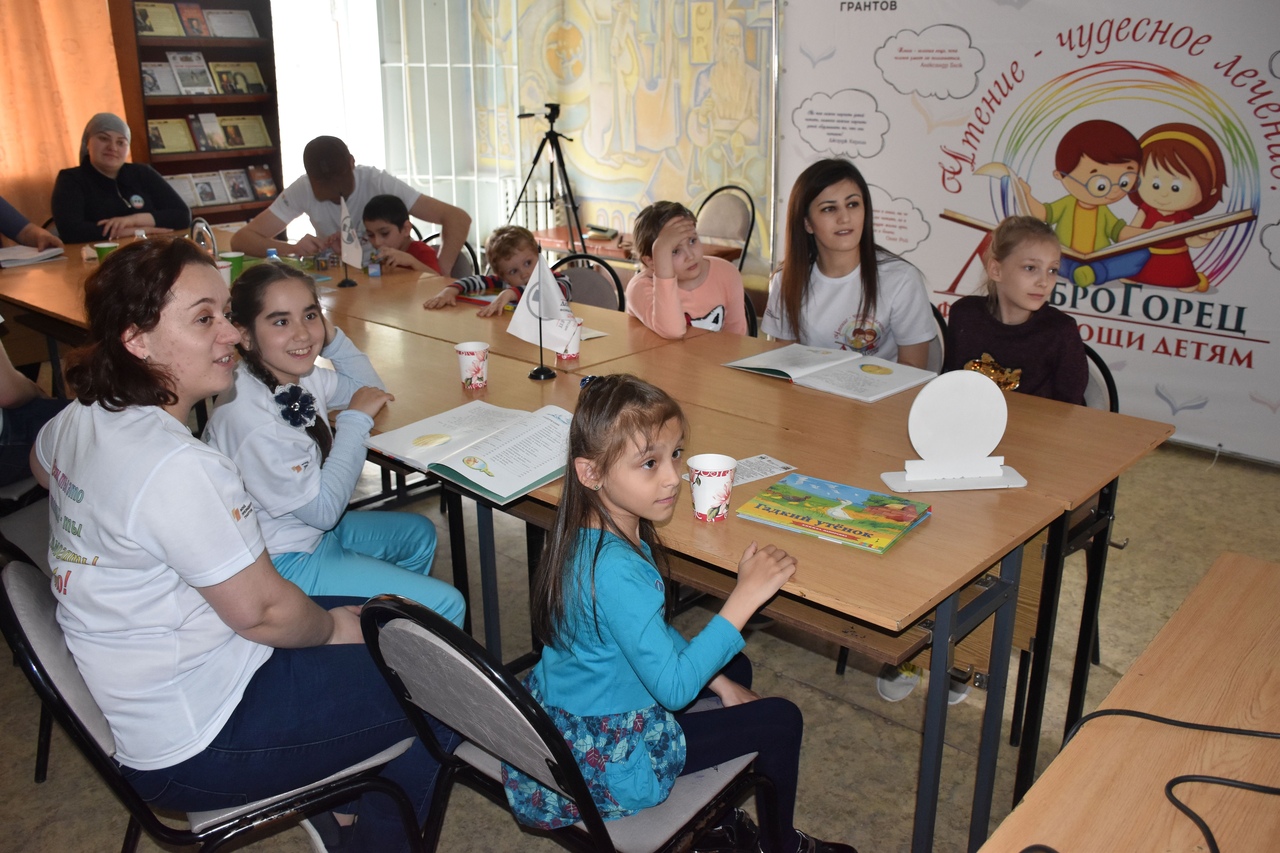 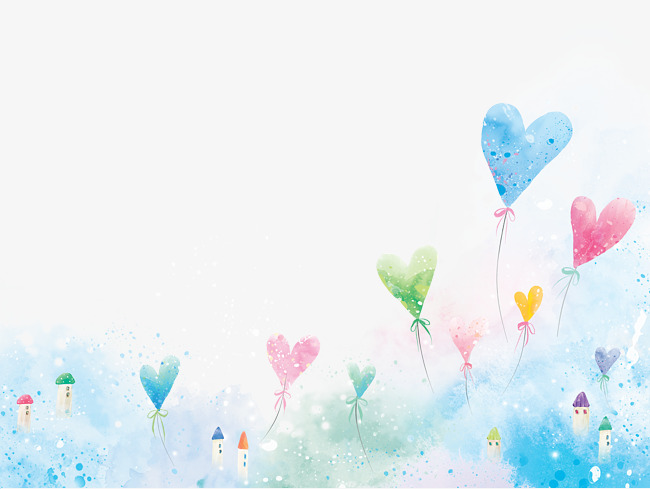 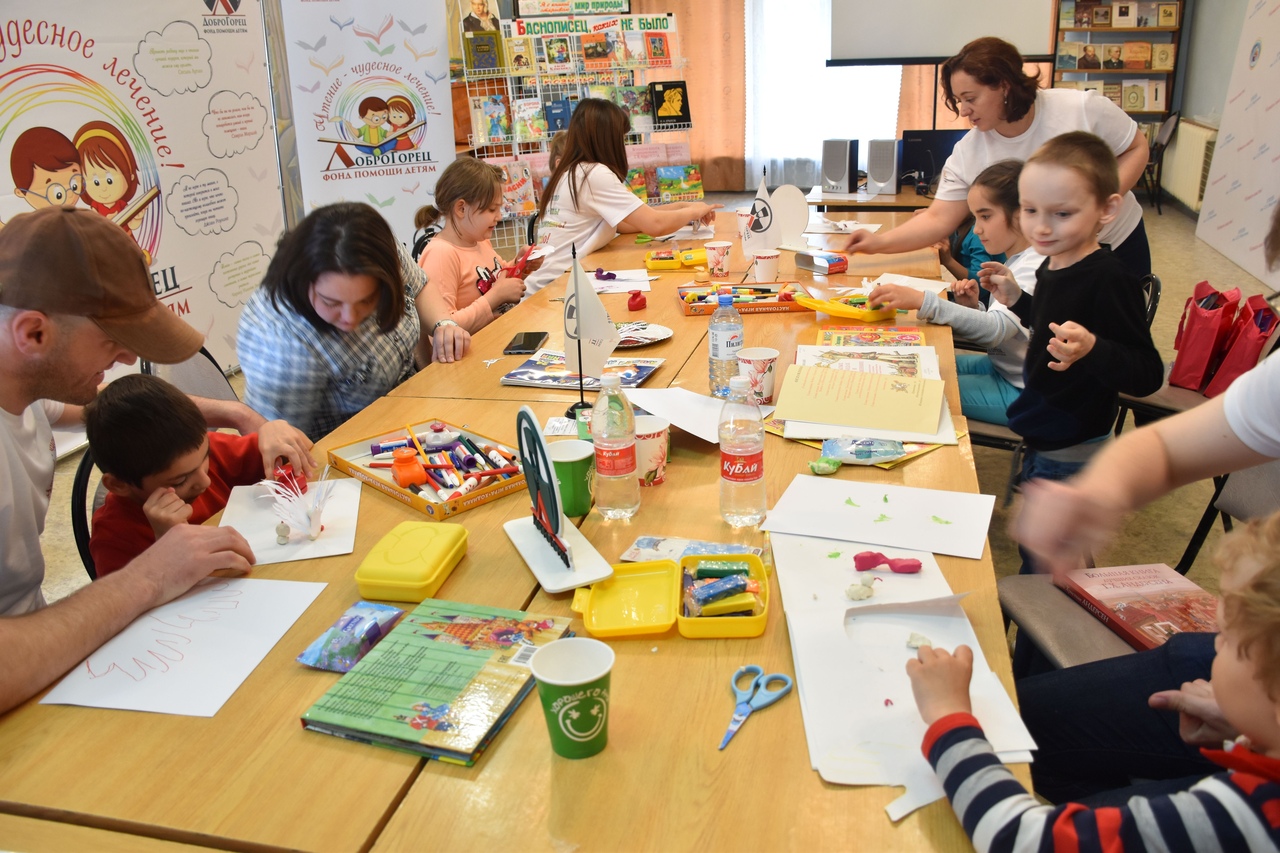 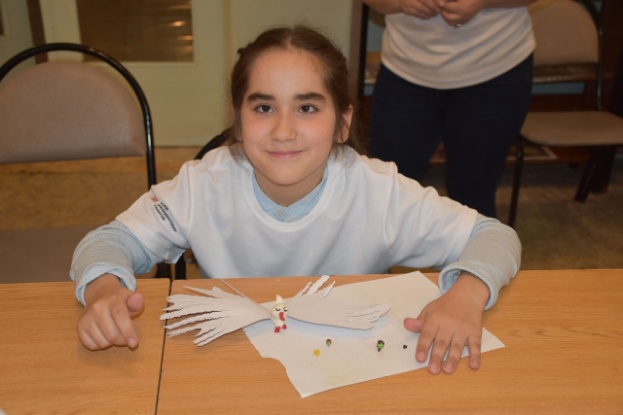 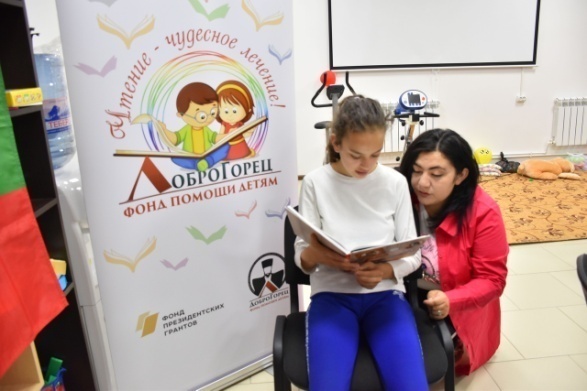 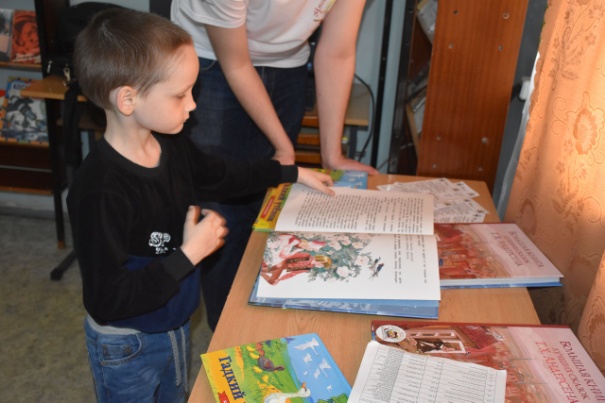 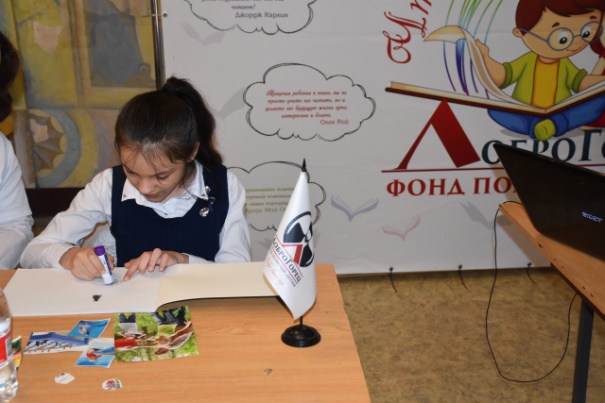 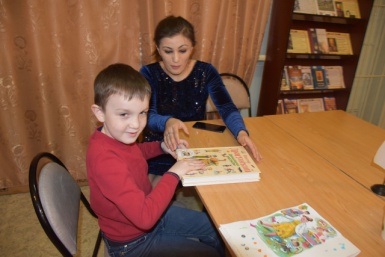 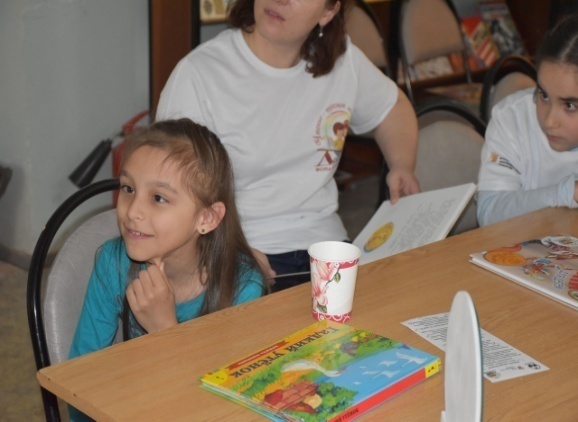 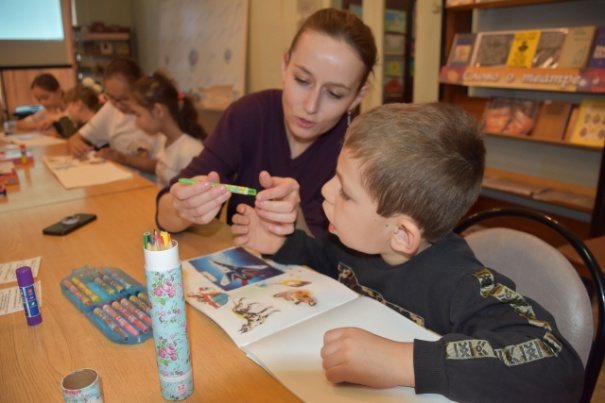 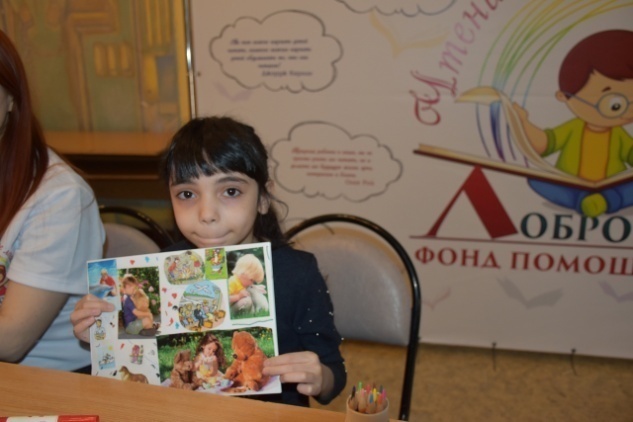 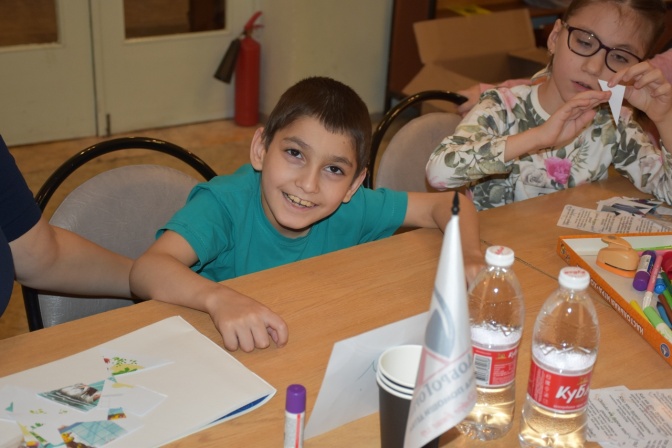 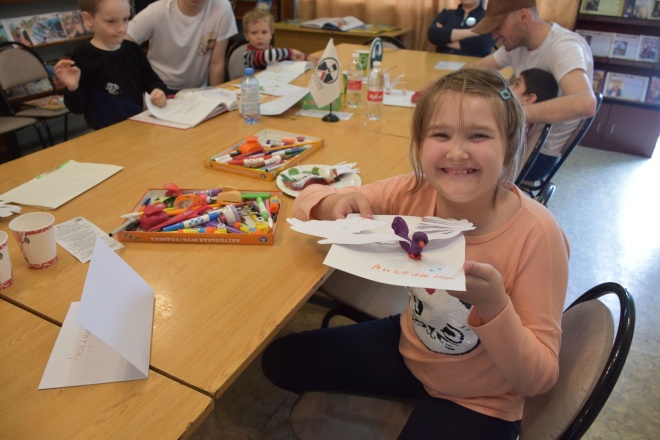 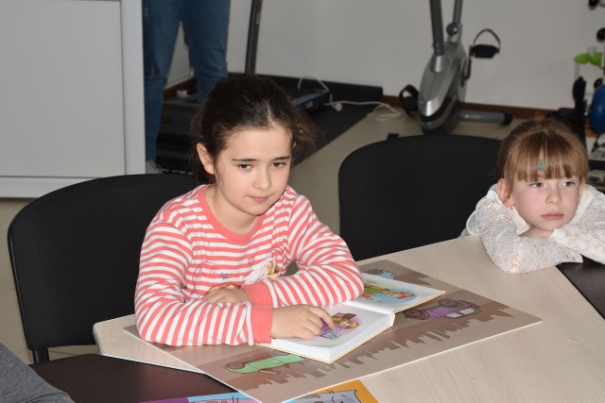 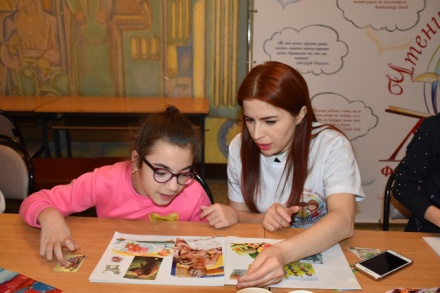 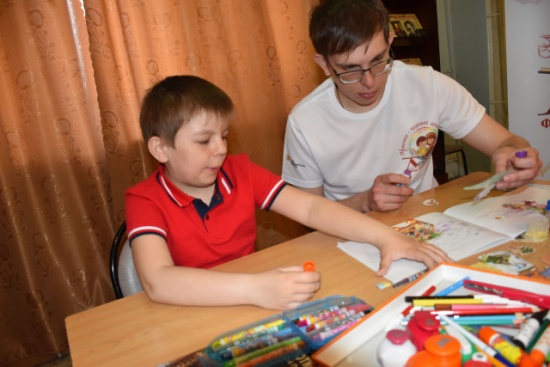 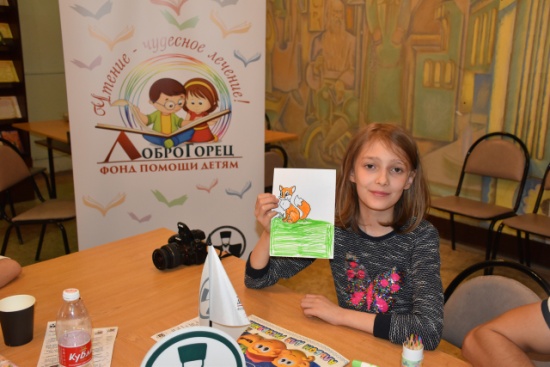 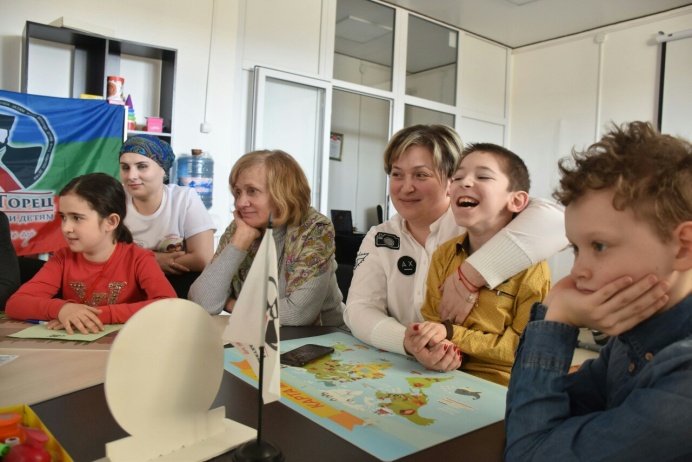 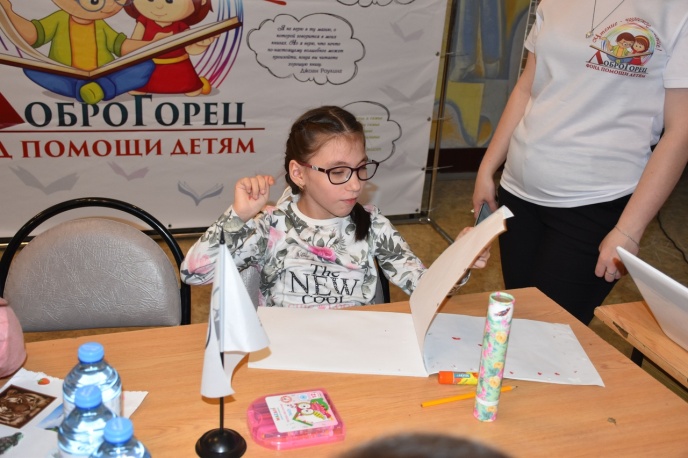 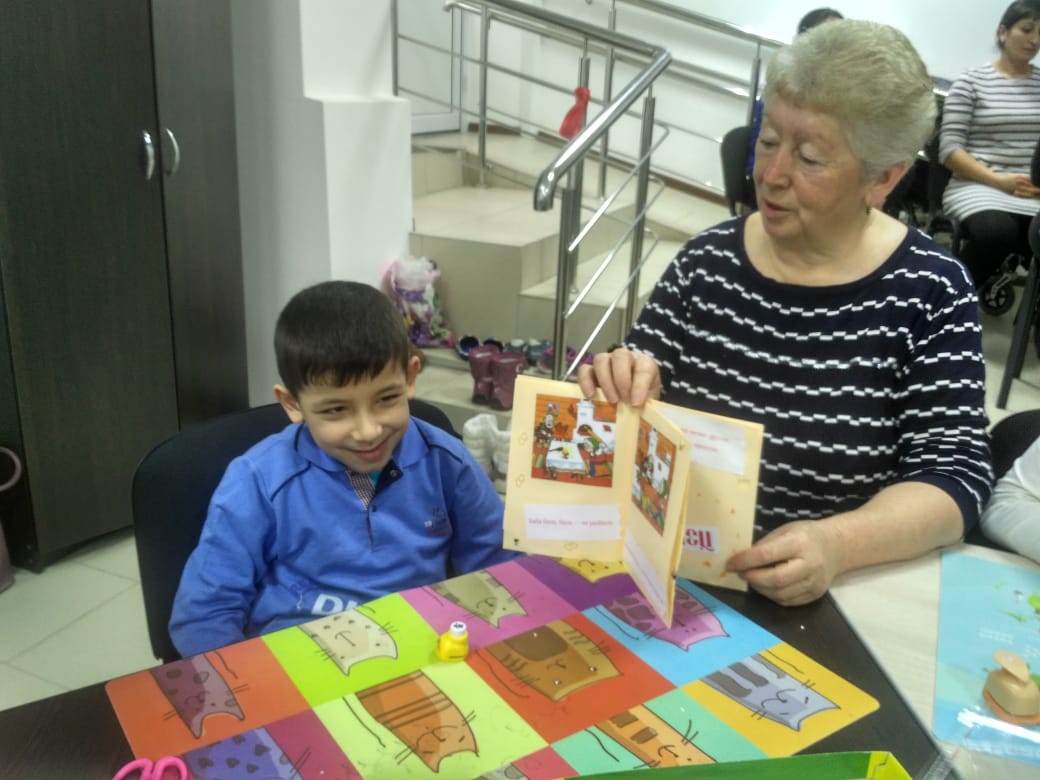 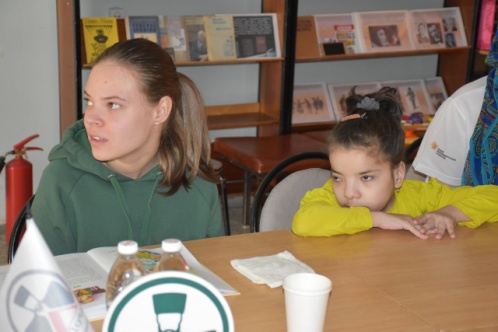 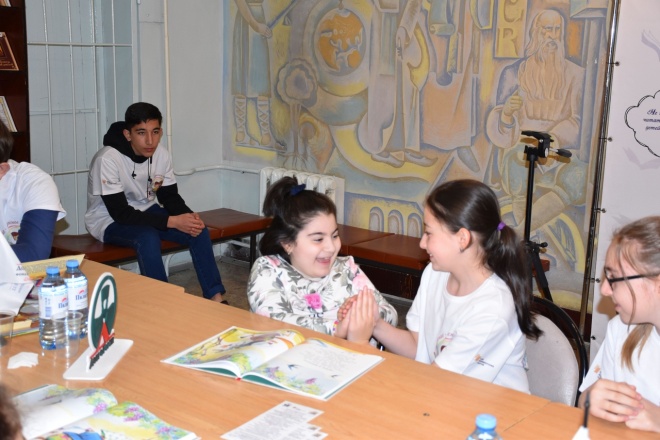 Успеть-значит спасти
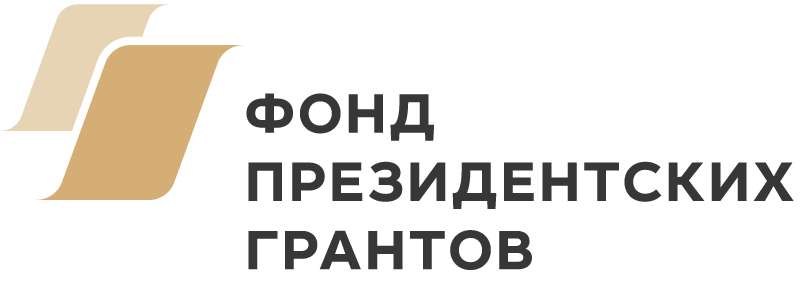 система комплексной помощи и поддержки родителей, столкнувшихся с заболеванием ребёнка» направлен на повышение уровня активности родителей, столкнувшихся с заболеванием ребёнка посредством разработки и реализации системы комплексной помощи и поддержки.
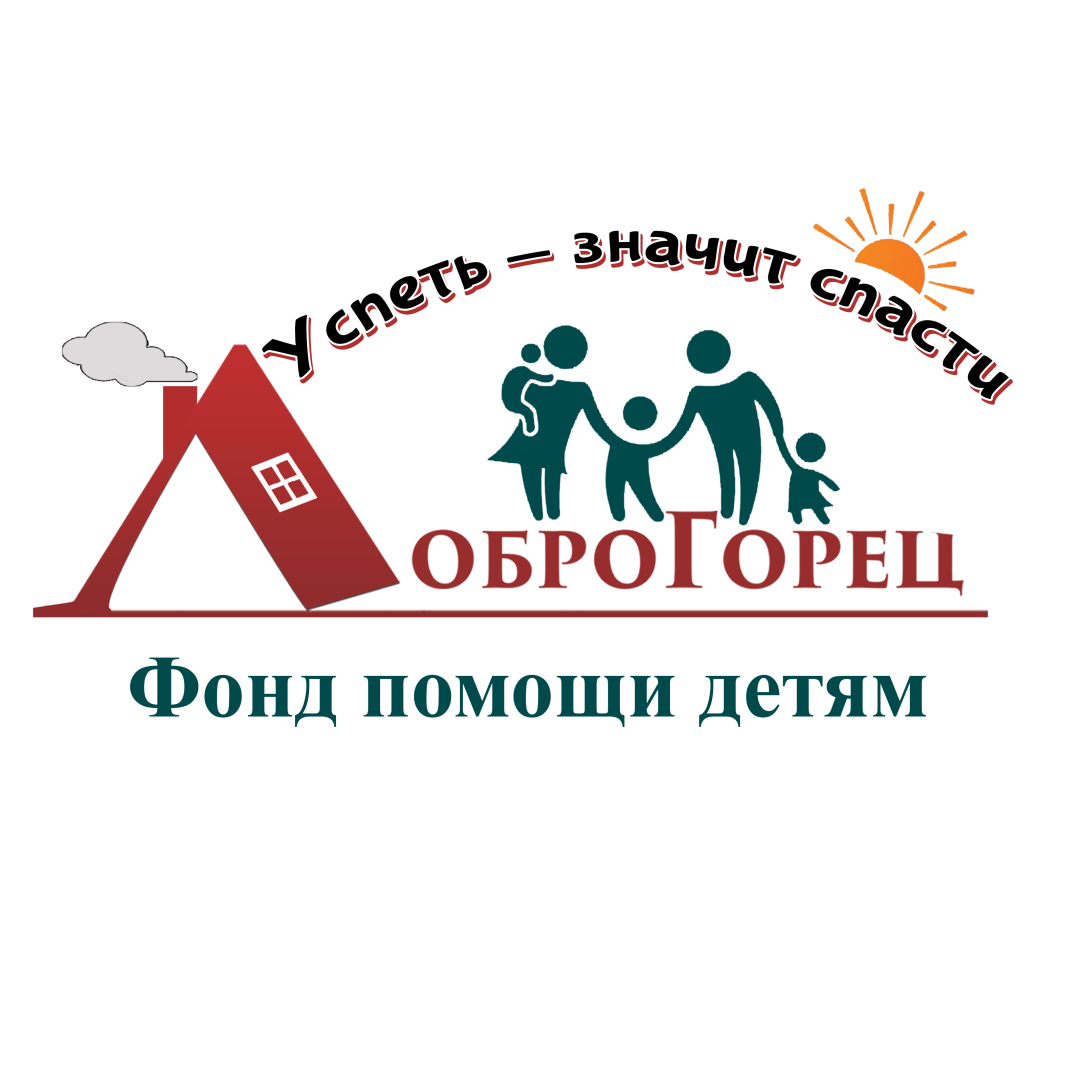 Проведение круглых столов в районах республики
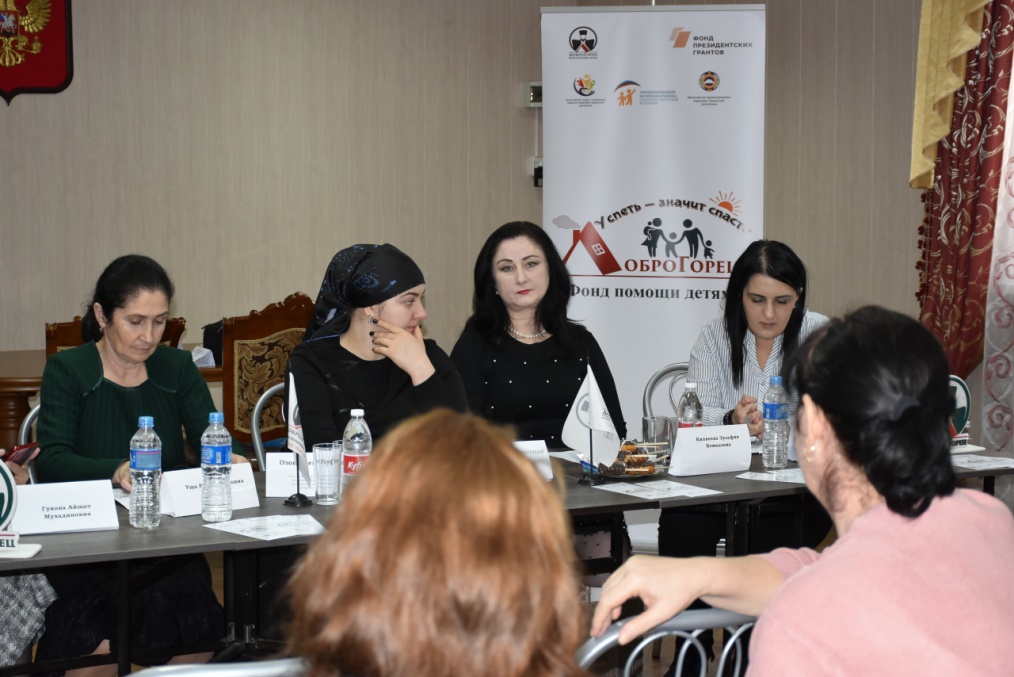 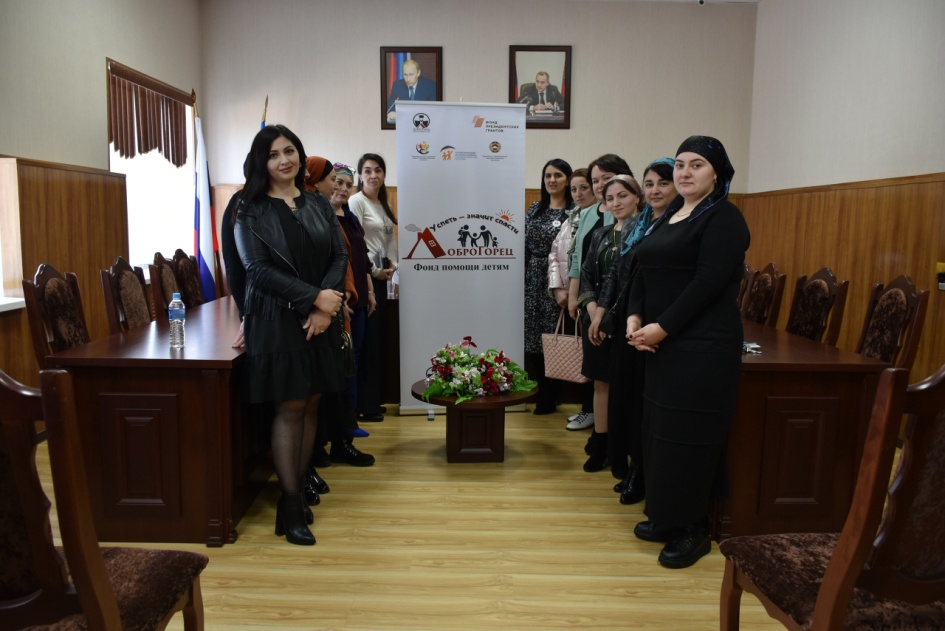 Установка стендов в мед.учреждениях республики
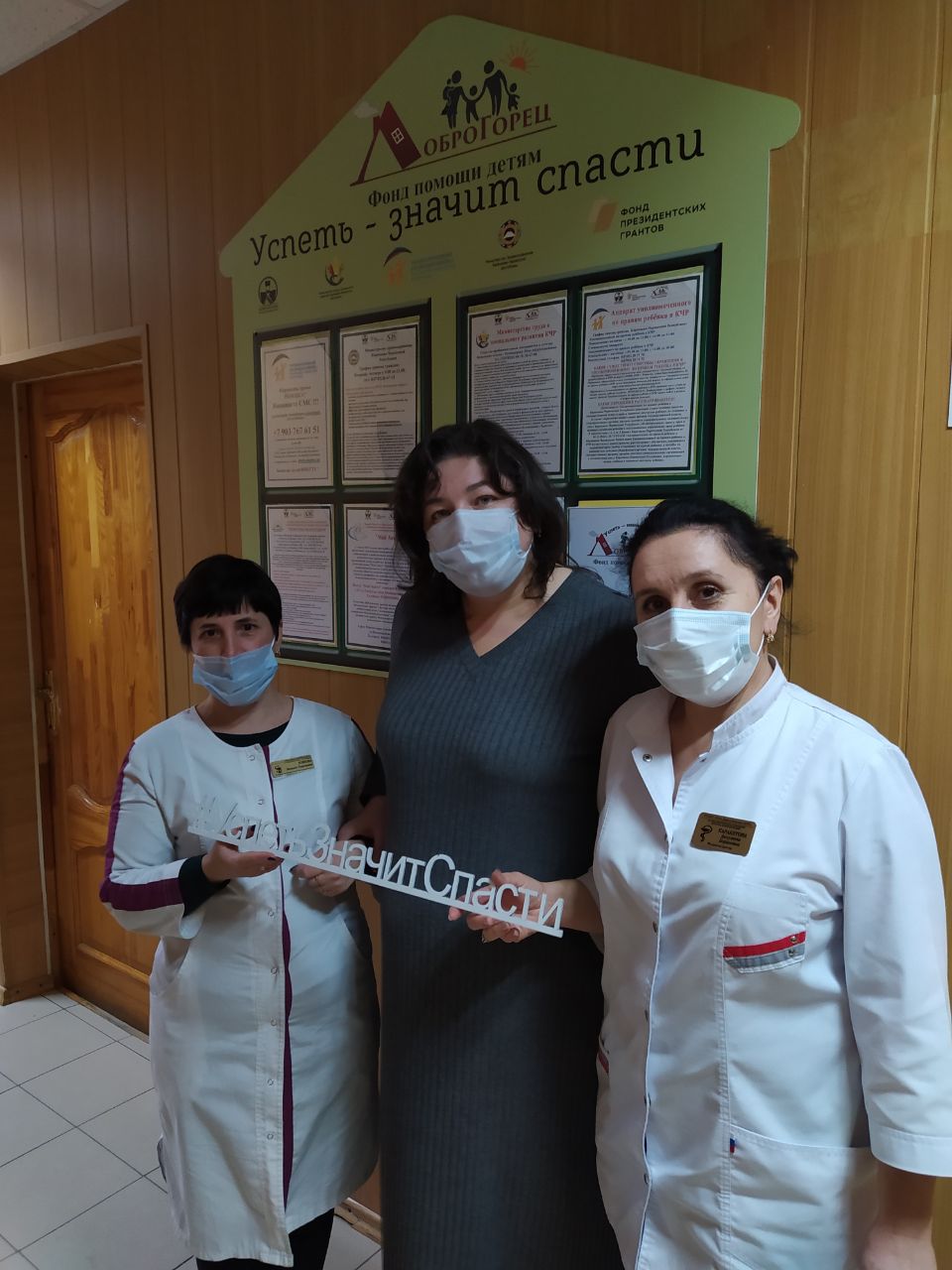 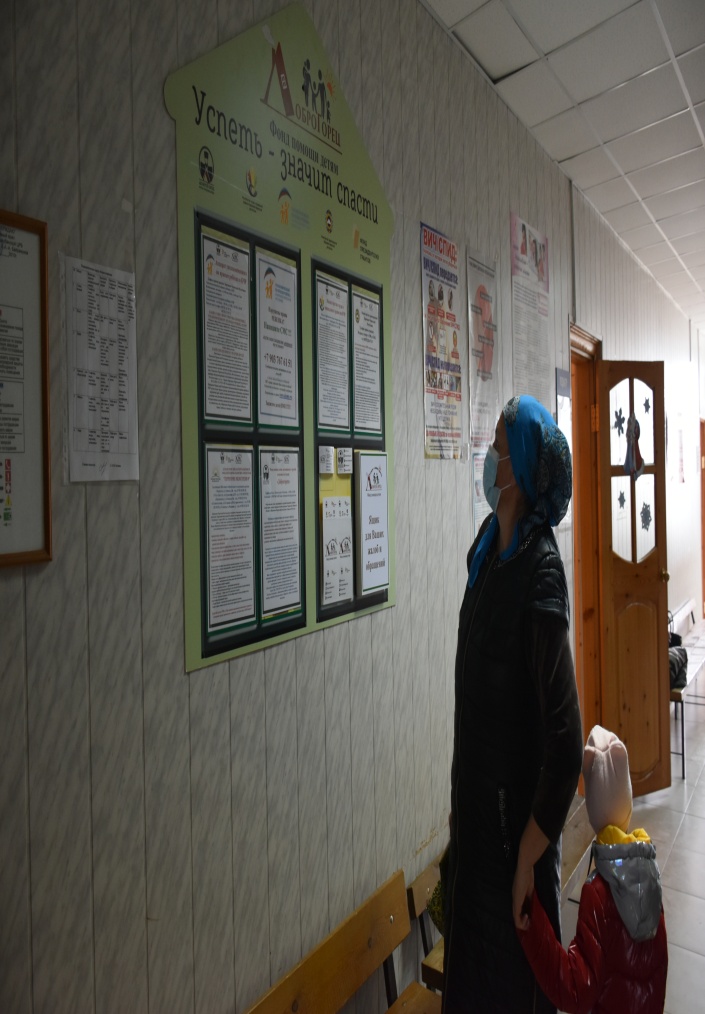 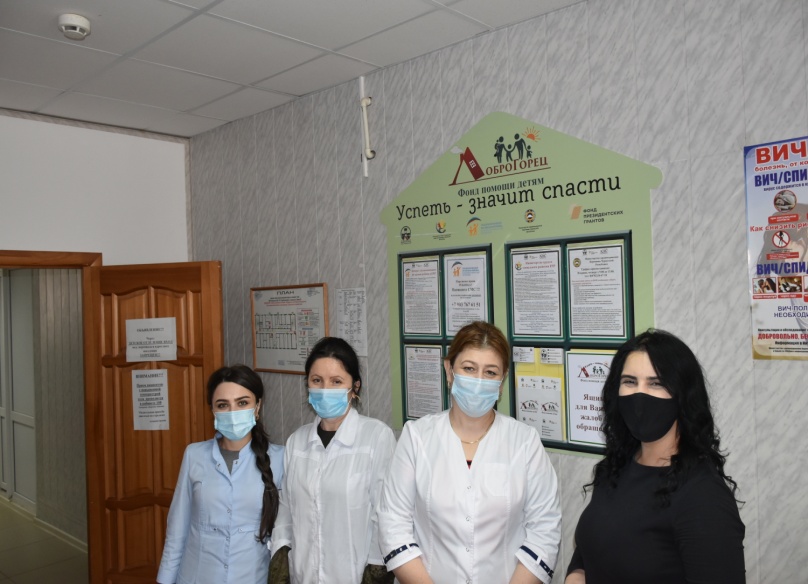 Встречи психолога с родителями
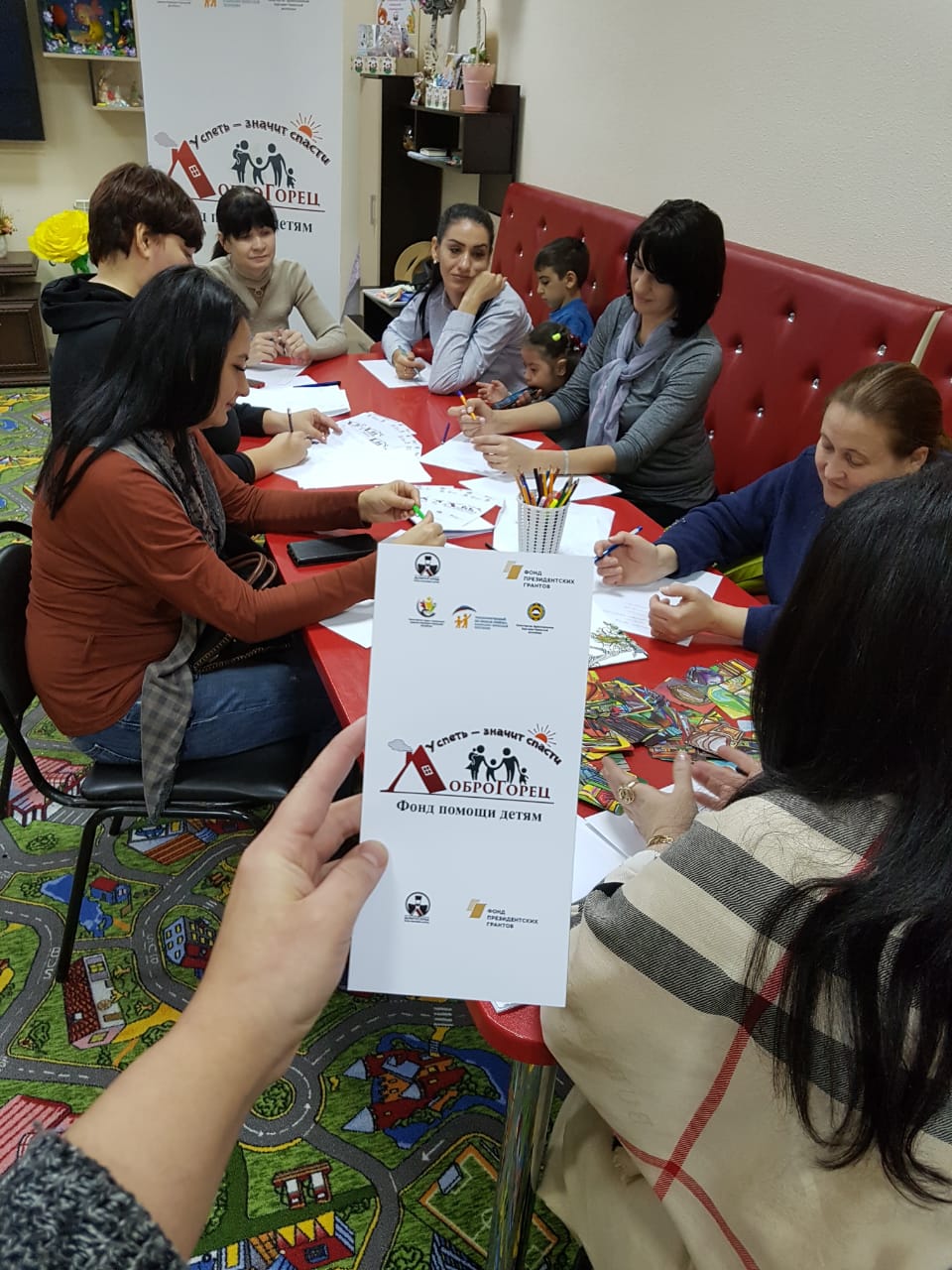 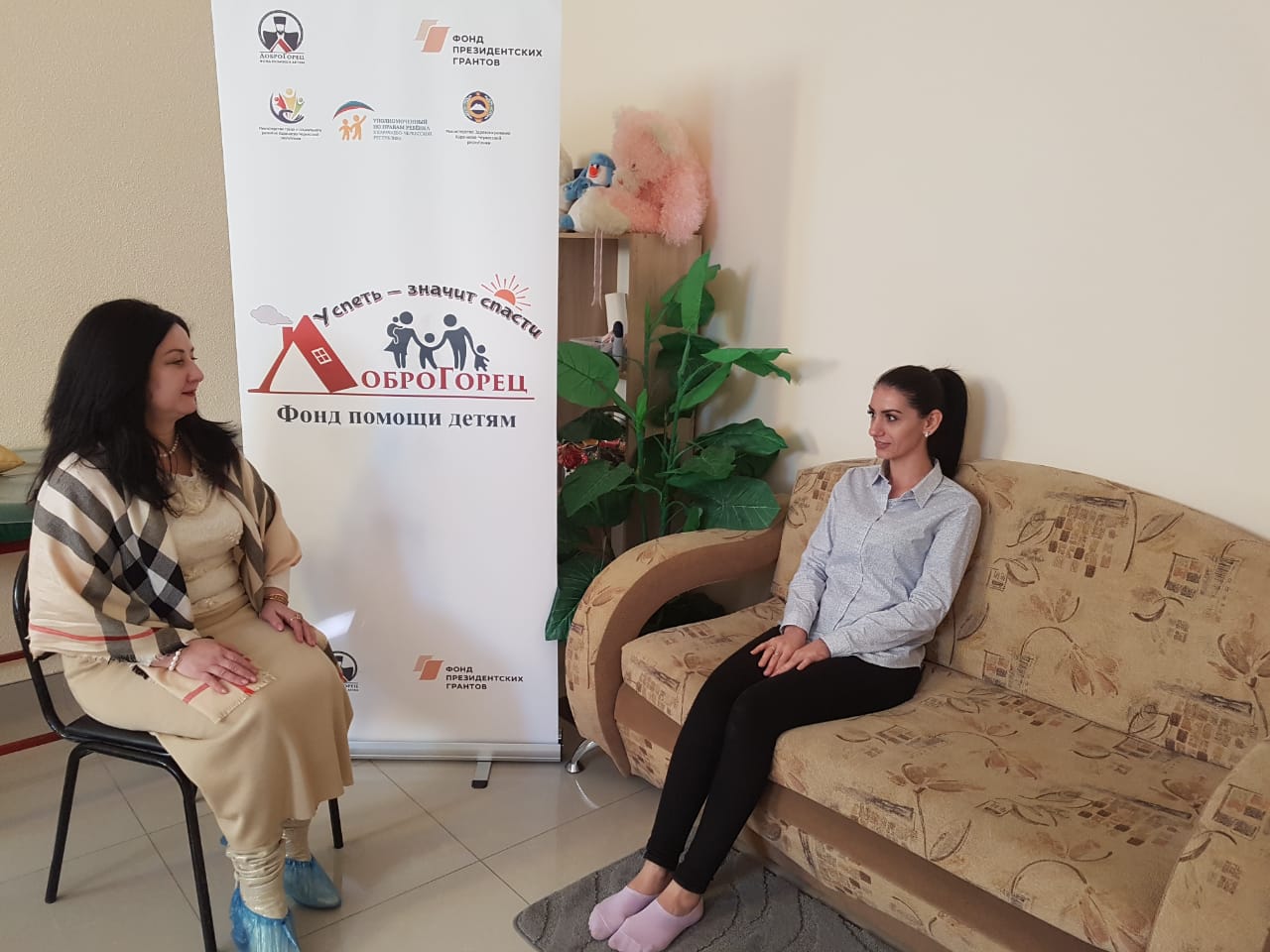 Региональный центр серебряного волонтерства Карачаево-Черкесской республики
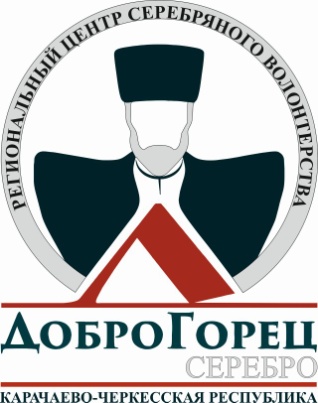 Акции:
«Зажги синий : всемирный день распространения информации об аутизме. 
«Красная гвоздика»
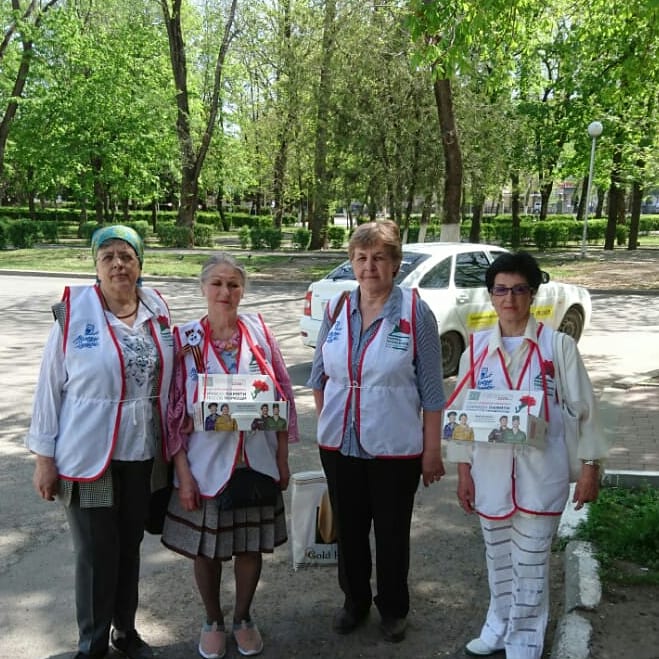 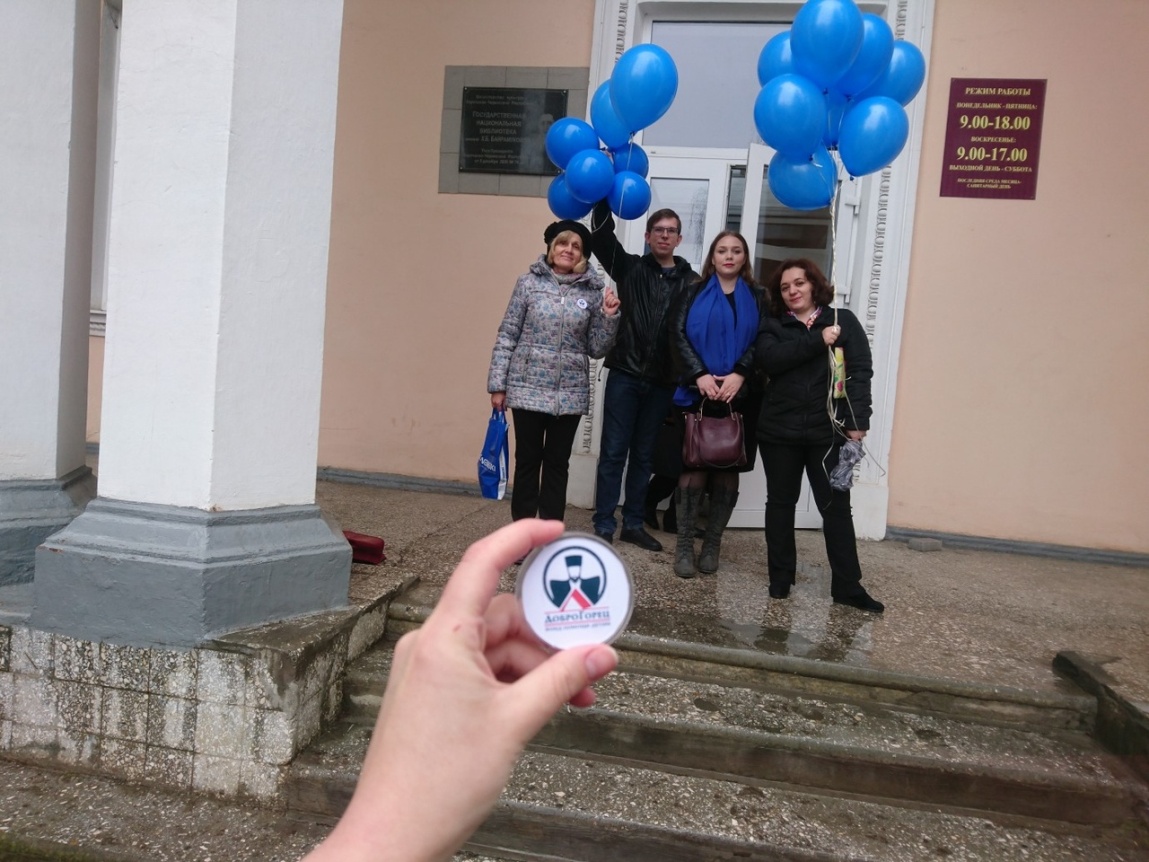 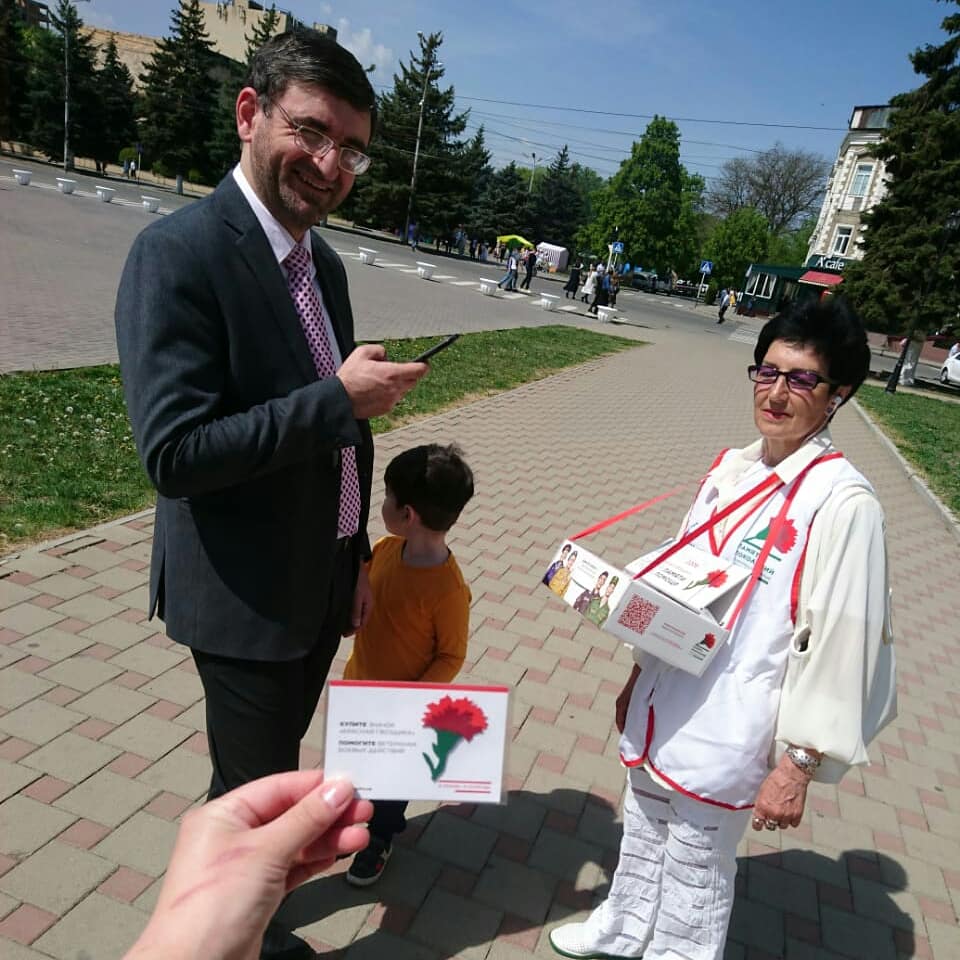 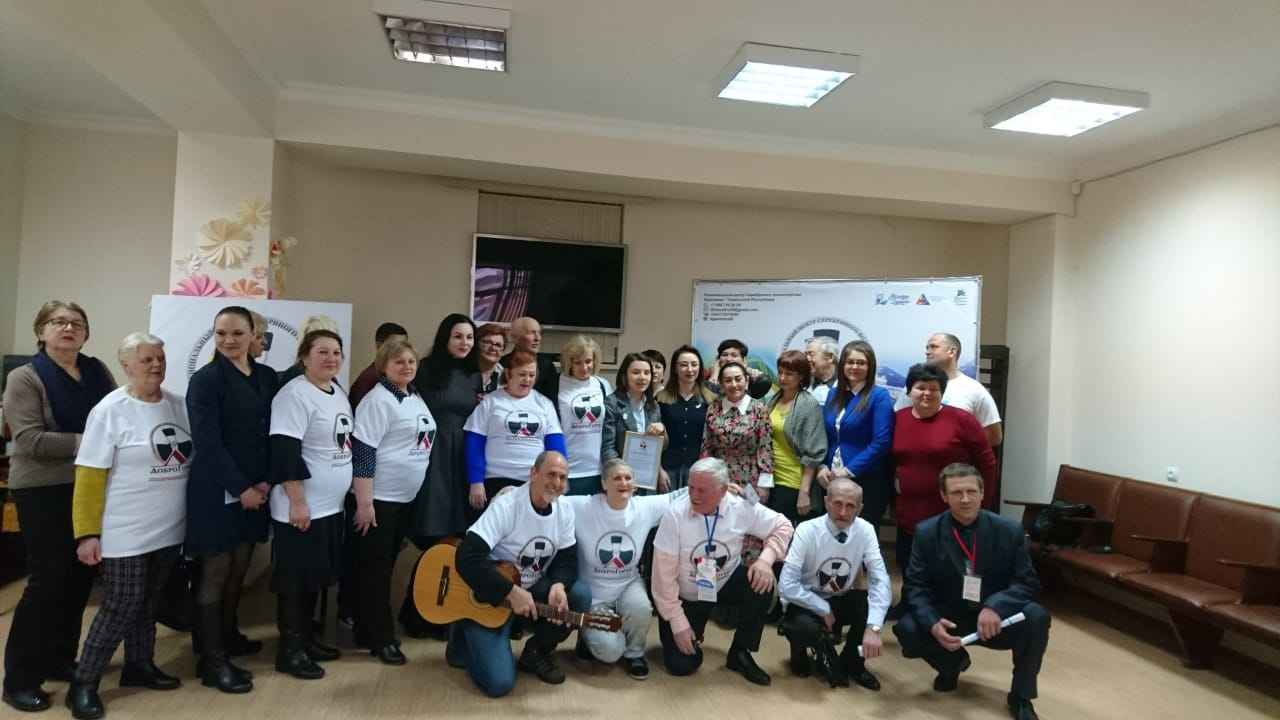 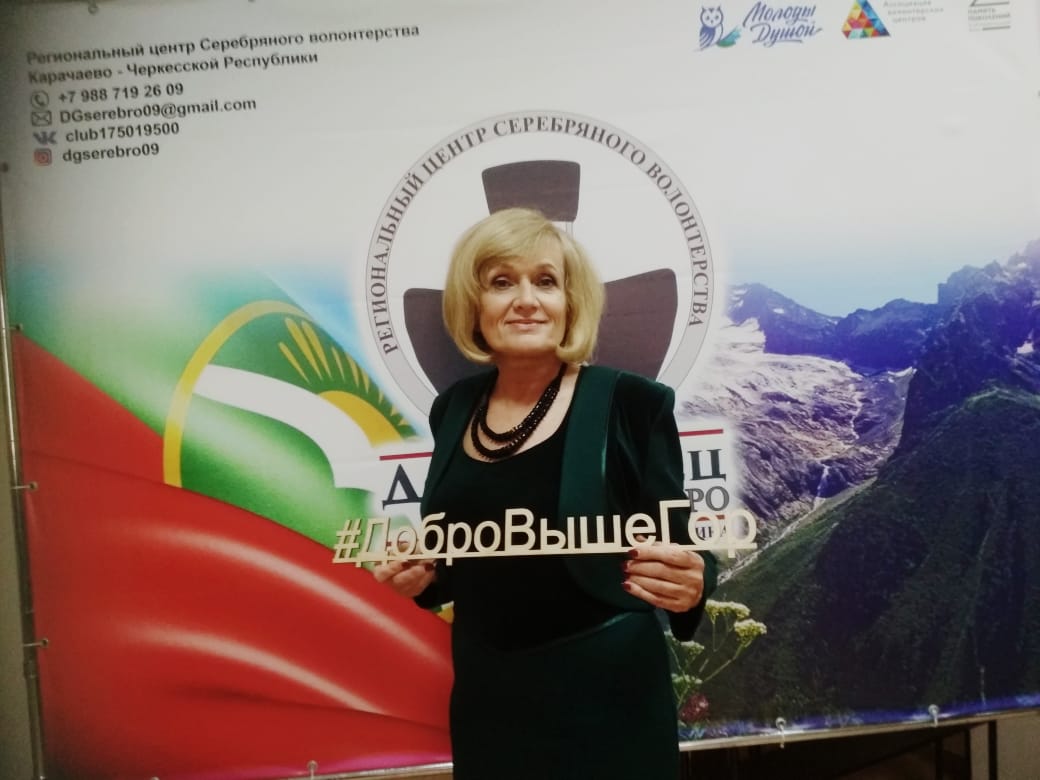 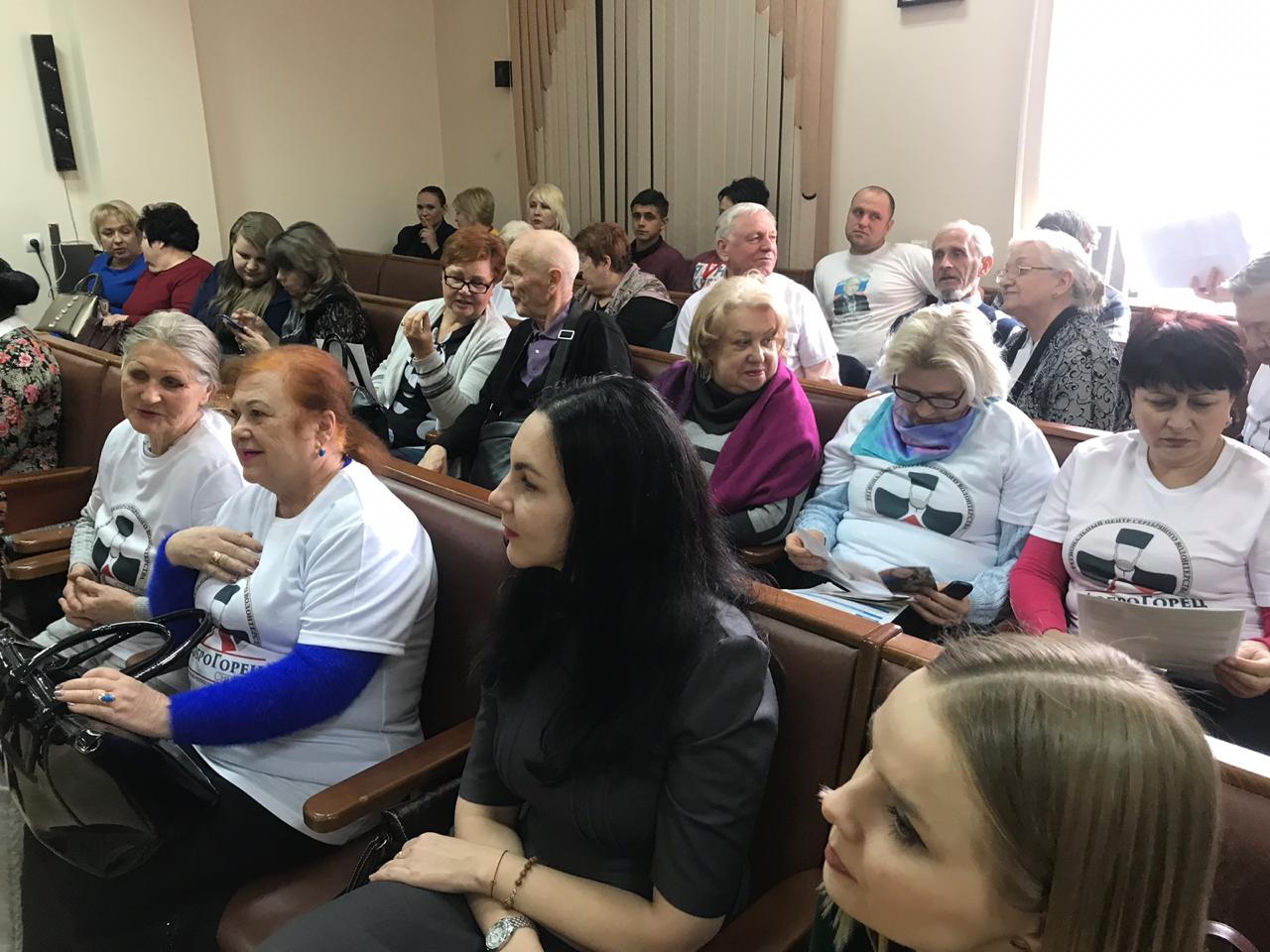 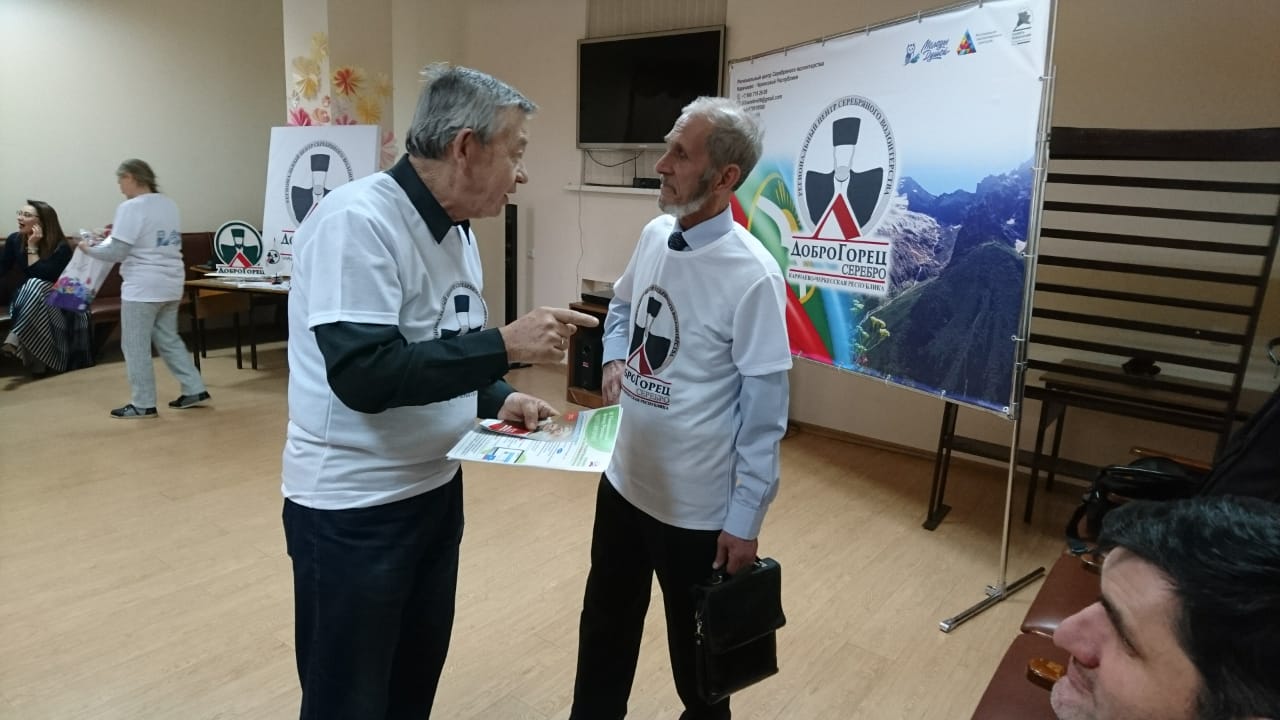 Диалоги с «серебряными» волонтерами

Данные встречи призваны обеспечить диалог поколений, предложить подрастающему поколению пример активной, здоровой, творческой жизни вне зависимости от возраста.
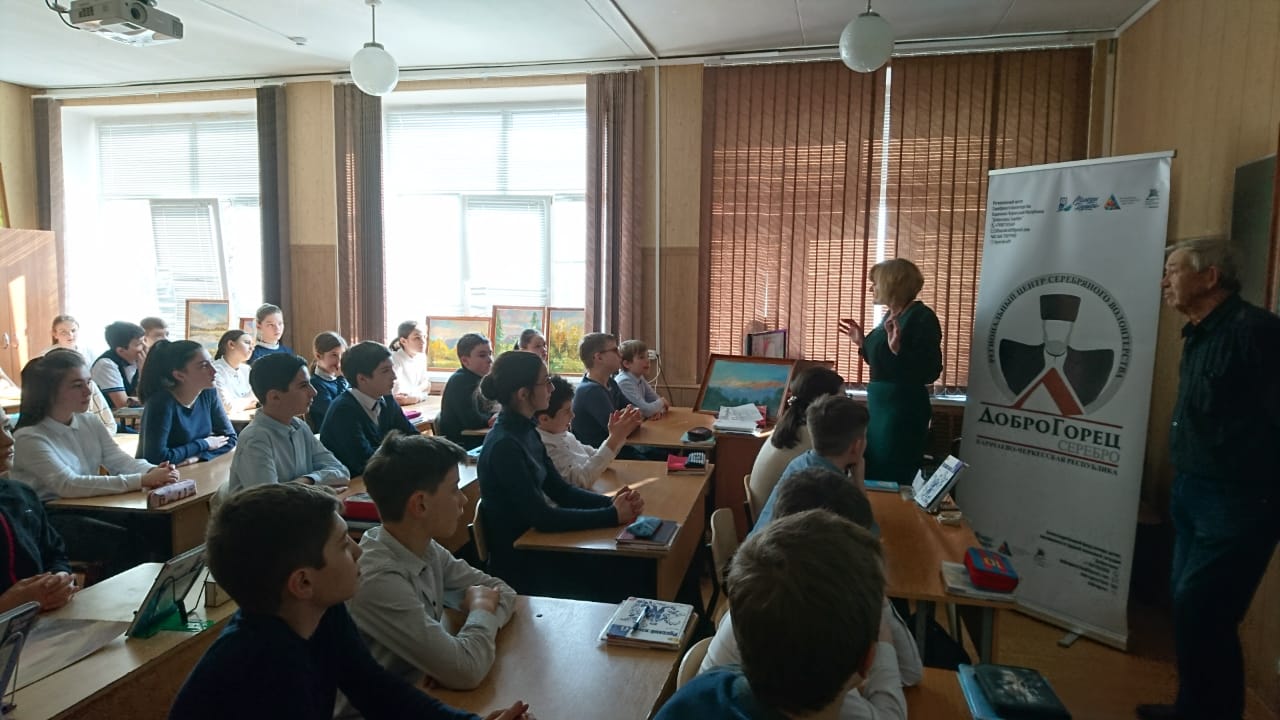 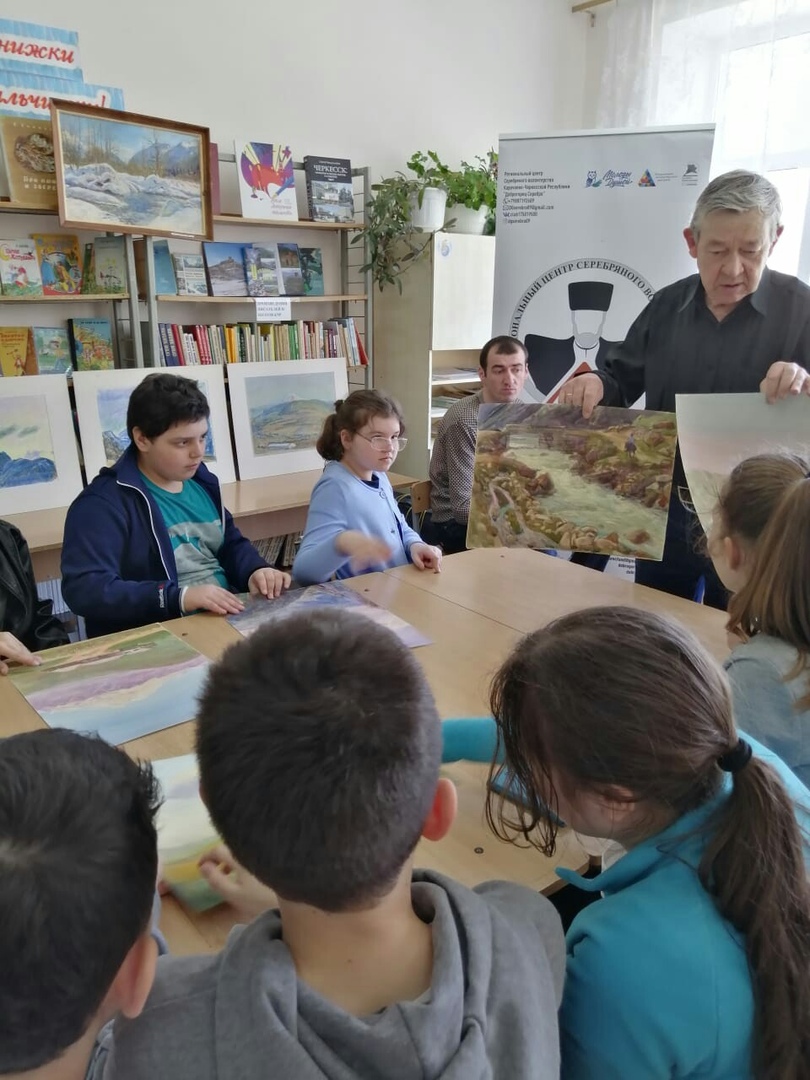 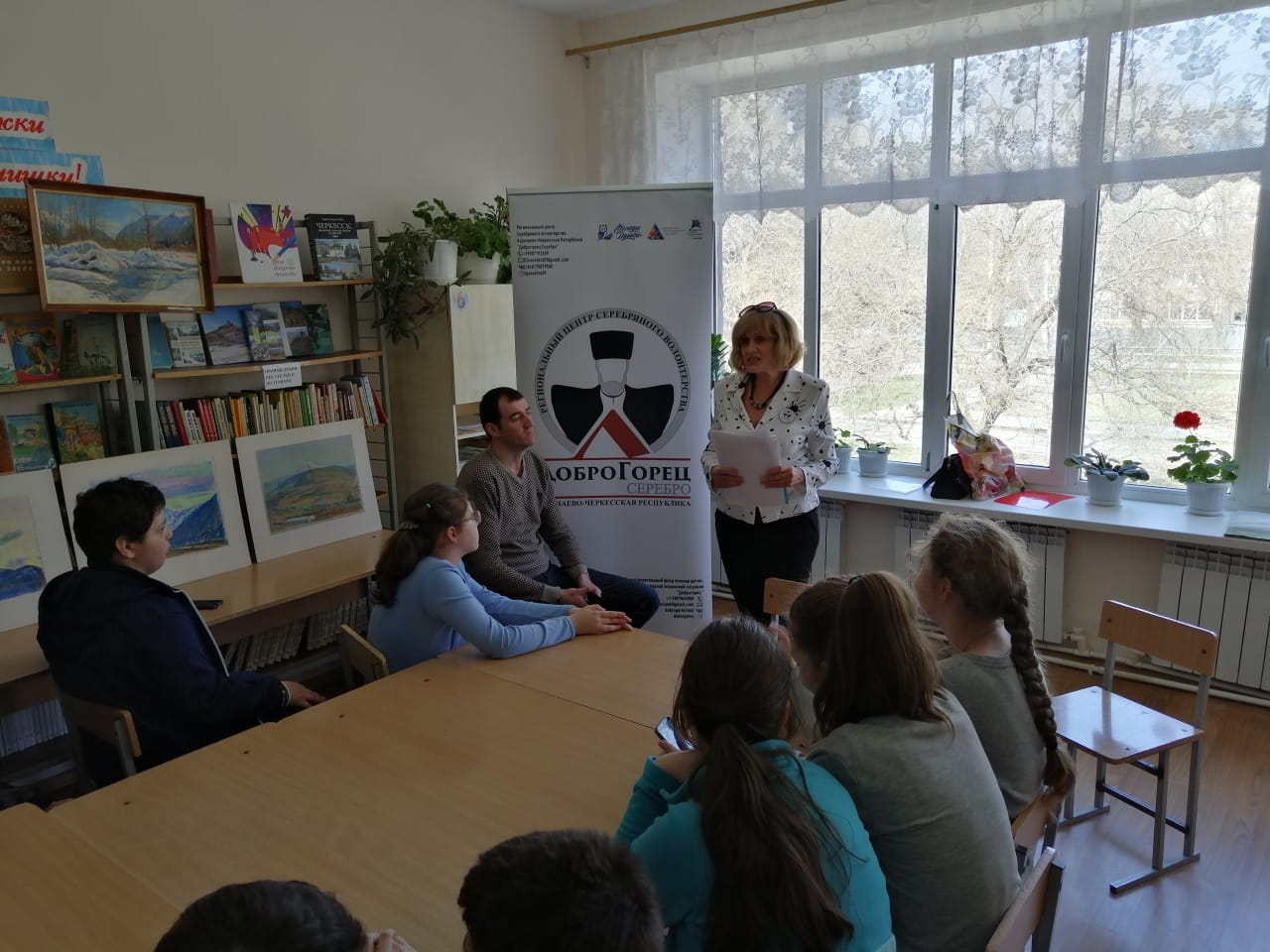 Экологические рейды
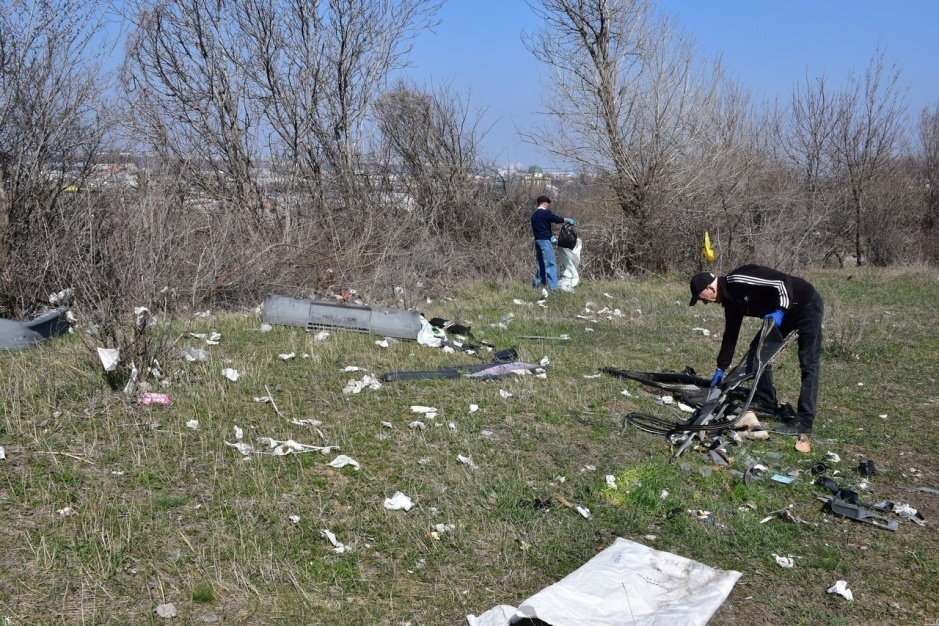 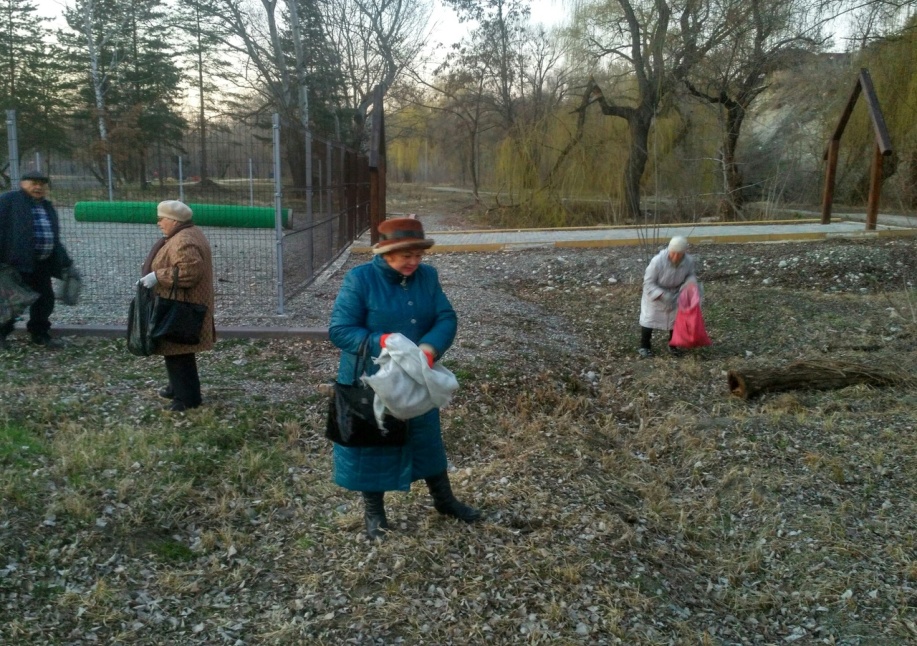 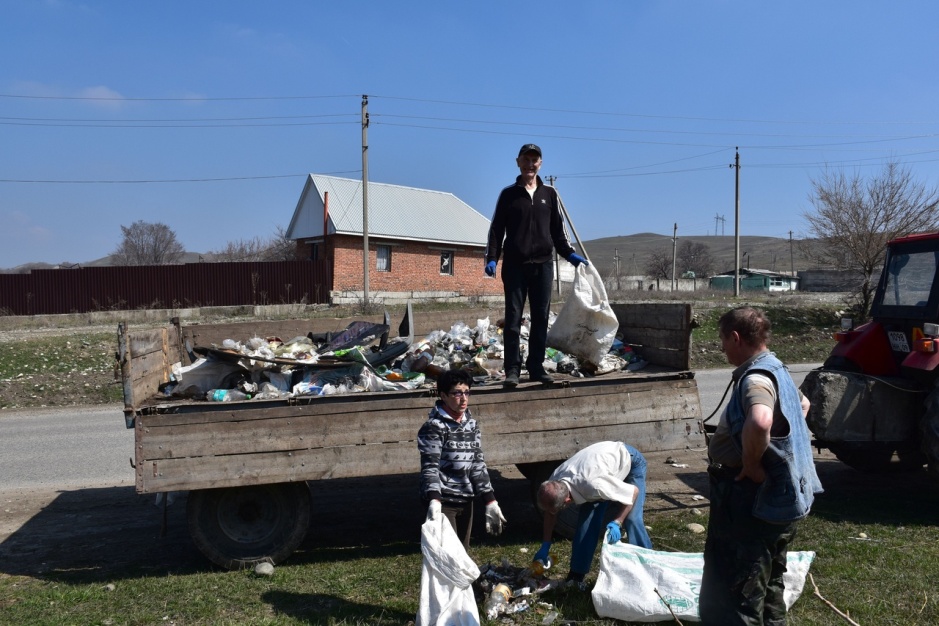 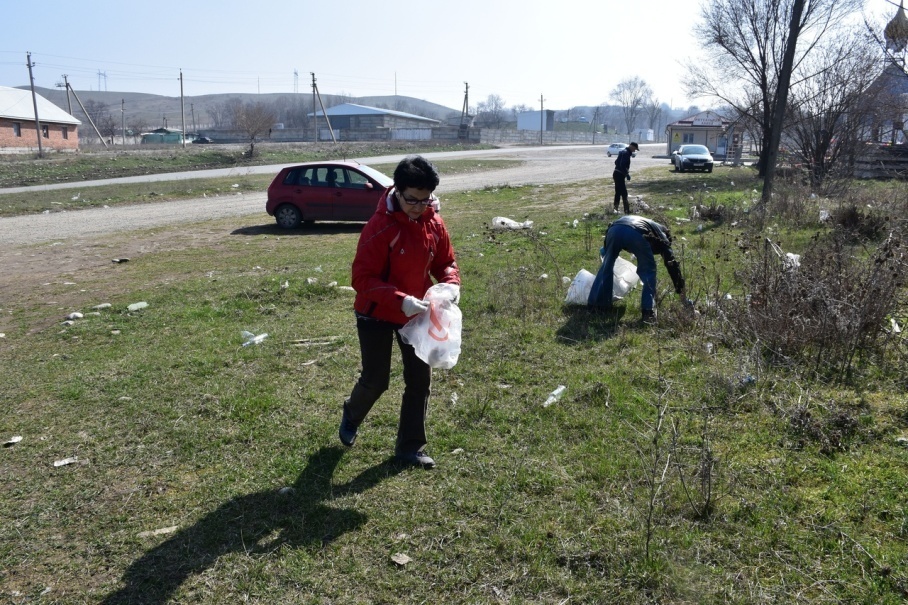 Активное участие в  общественной и культурной жизни региона
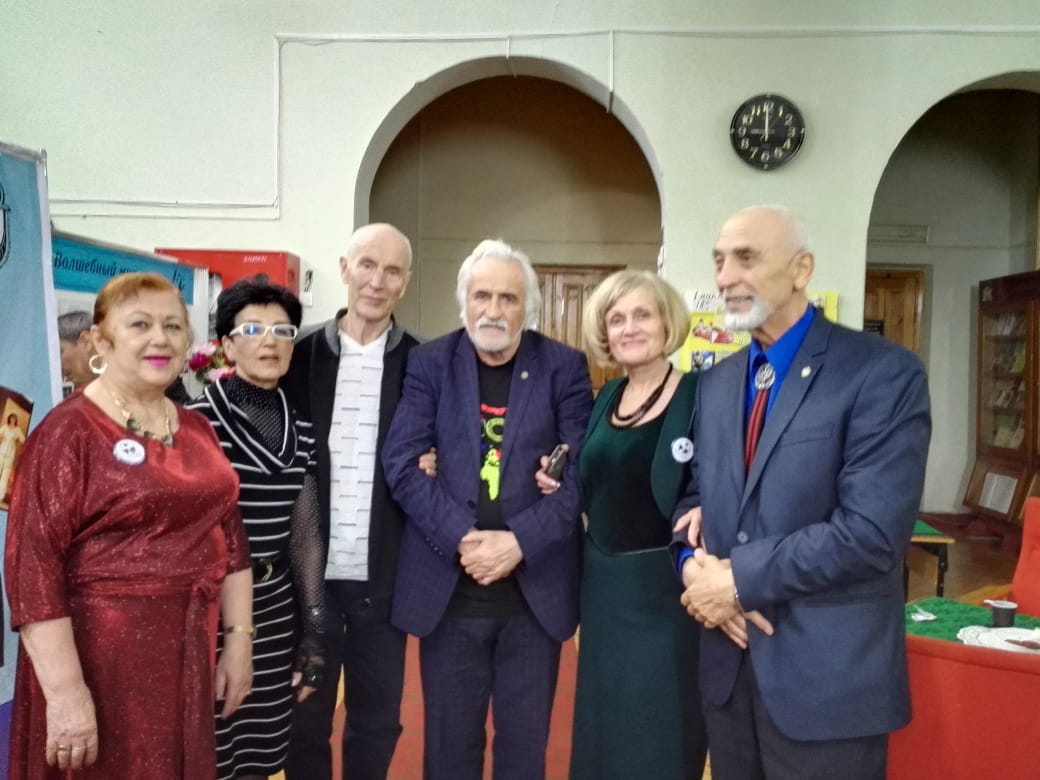 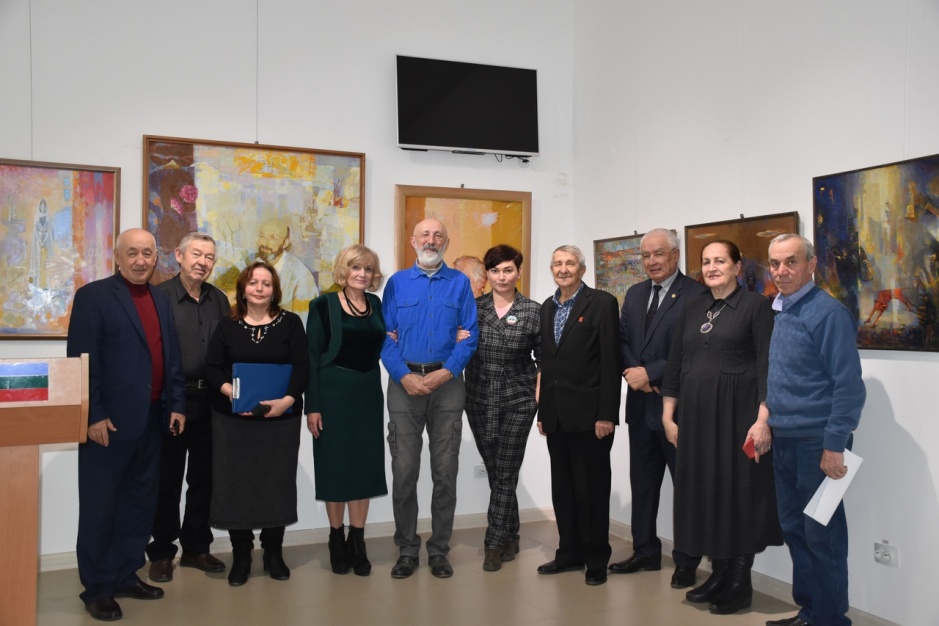 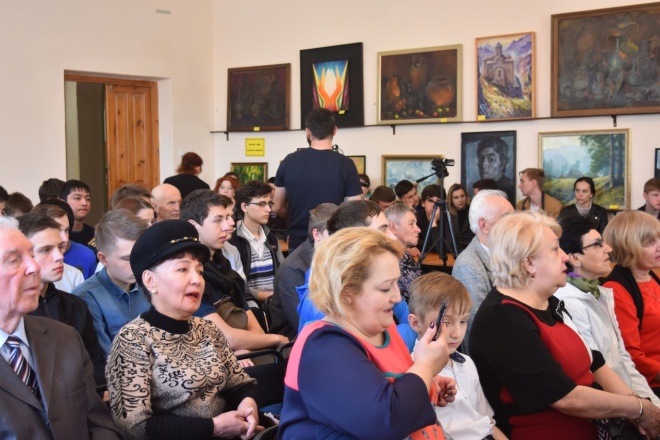 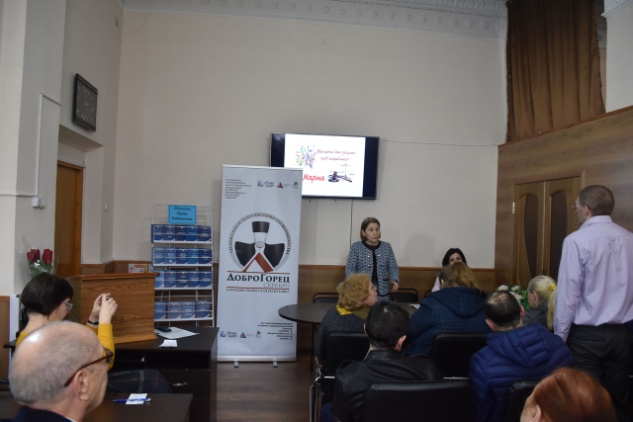 В целях поддержки развития добровольческой деятельности, волонтеры фонда регулярно участвуют в форумах, организованных по всей России, посещают площадки, направленные на развитие активного гражданского общества.
Летняя школа « Мосты профилактики»
Добралания
Доброград
Солнечный Берег
Наши текущие дела и планы
«Уроки доброты» совместно с Благотворительными фонда региона

Проведение донорских акций «Я Донор»  совместно со службой крови КЧР
Протяни мне руку, город!!!
Проведение рейдов по проверке доступности среды для малоподвижных граждан ( кинотеатры, театры, кафе, школы и т.п.), съемка социальных роликов.
«Пусть меня научат». Системная помощь по профориентационной подготовке и правовой грамотности детей. Семинары, консультации, мастер -классы, деловые игры для детей и молодежи  с привлечением специалистов-профессионалов различных профессий, педагогов, психологов.
Экопатруль
Совместно с детьми уборка определенной территории, популярные лекции об экологии, охране природы, элементы похода, культура походной жизни, игры на свежем воздухе.
ГИМН ДОБРОГОРЦА
Если верить глазам, если верить ушам,То заветное слово найдется.С Доброгорцами вместе летает душа,Там, где дружит с вершинами солнце.Там, где нужно они подставляют плечо,Их сердца для заботы открыты.Доброгорцев нельзя не любить горячо,Пульс их бьётся в особенном ритме.Их тревожит судьба заболевших детейИ в проблемы попавших, мальчишек, Доброгорцы помогут и этим и тем,Что бы стать им сильнее и выше.И при этом не просят почтений себе,Не приправят гордынями порцийЯ хочу быть причастным к тревожной судьбеЯ хочу быть таким - Доброгорцем!И пускай нам невзгоды смеются в лицо, -Не вода же по венам несется!Нам победа над бедами станет венцом,Потому что мы все – Доброгорцы!
Милосердие не знает границ, а Добро выше гор!
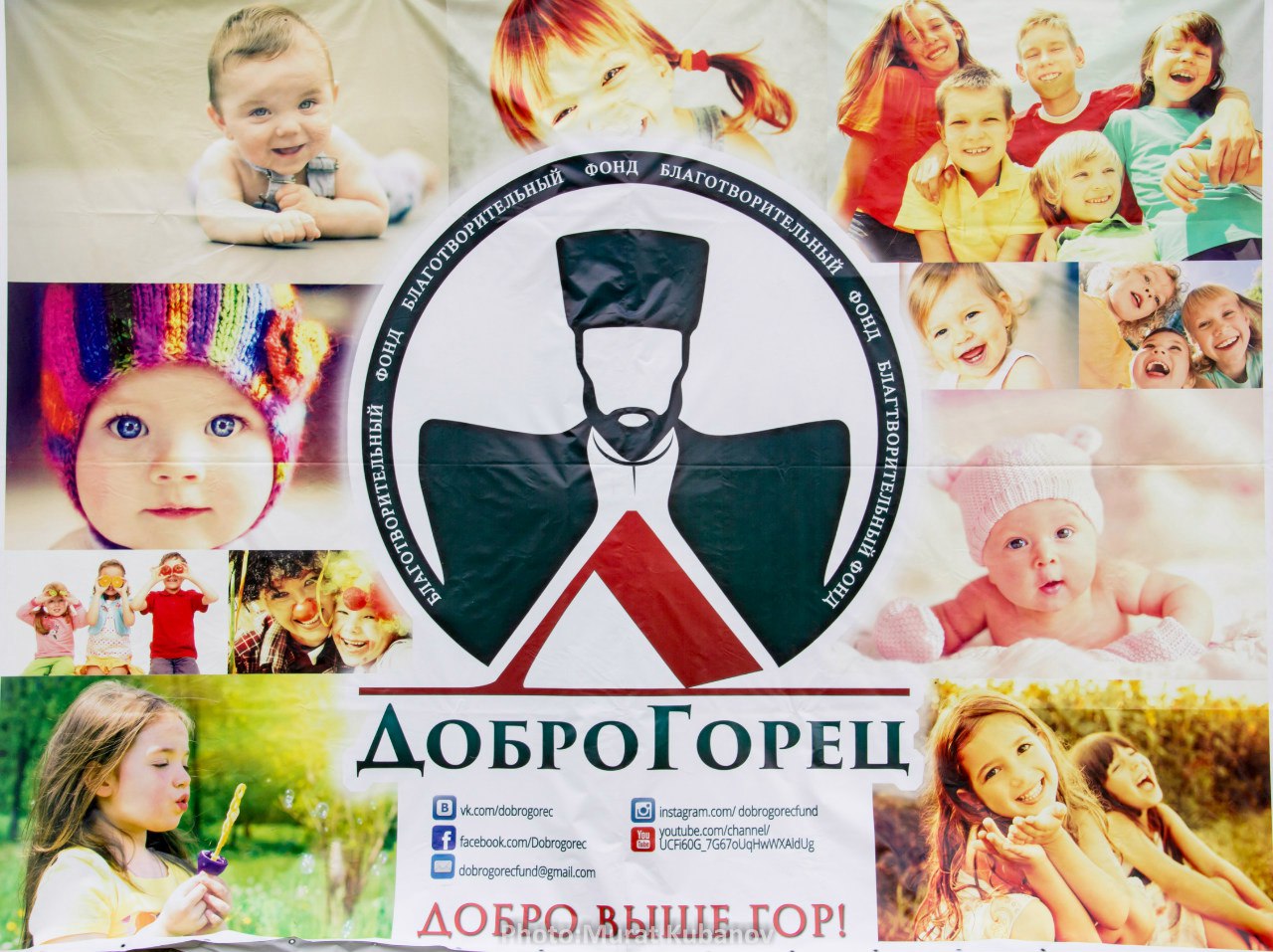